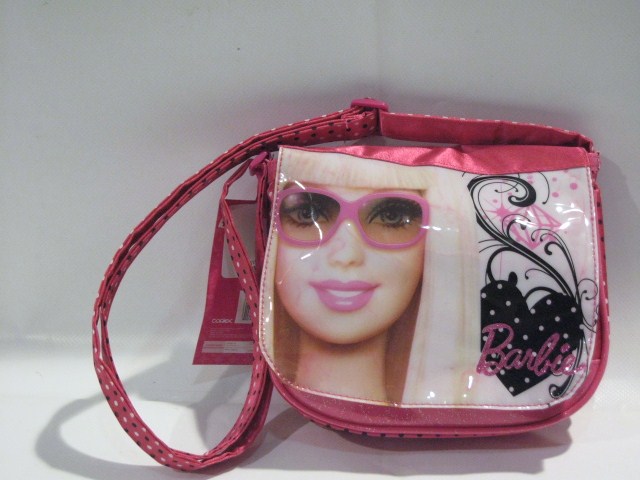 Art. B76774 € 10,80
18x15x5,5
Col. Rosa, Lilla
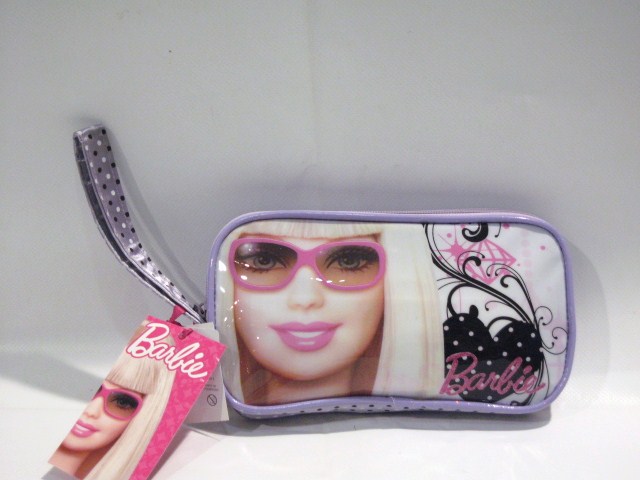 Art. B76777 € 7,30
20,5x11x2
Col. Rosa, Lilla
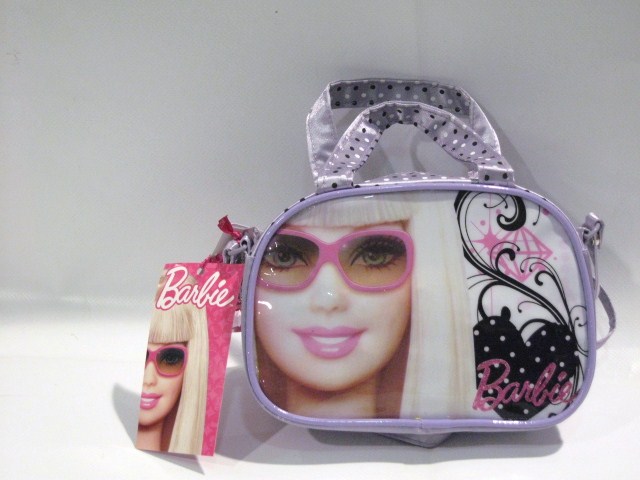 Art. B76773 € 10,30 
17,5x11,5x5,5
Col. Rosa, Lilla
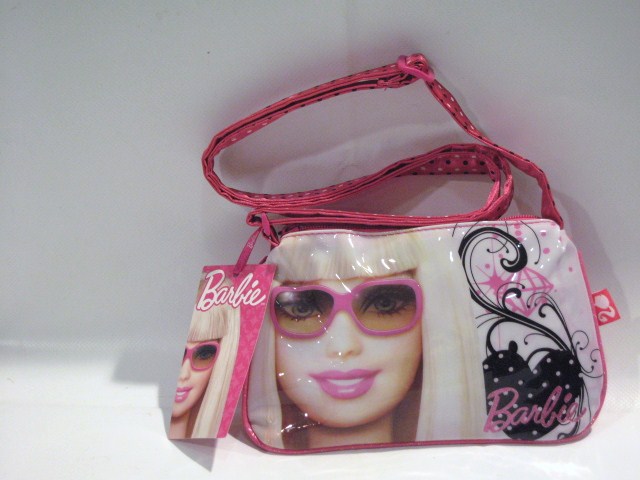 Art. B76776 € 9,70
20x15
Col. Rosa, Lilla
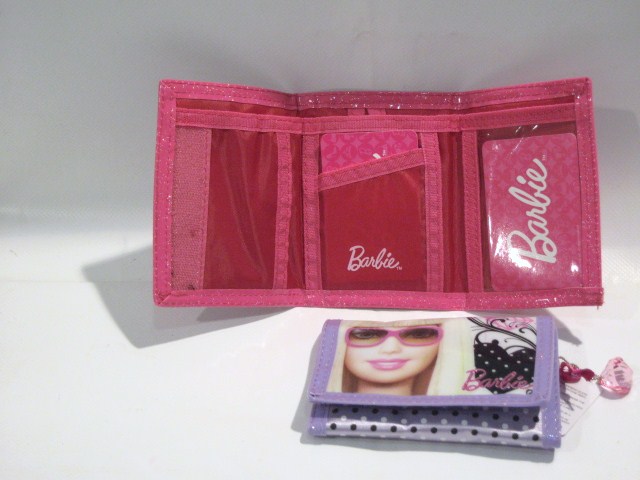 Art. B76778 € 8,00
12,5x9
Col. Rosa
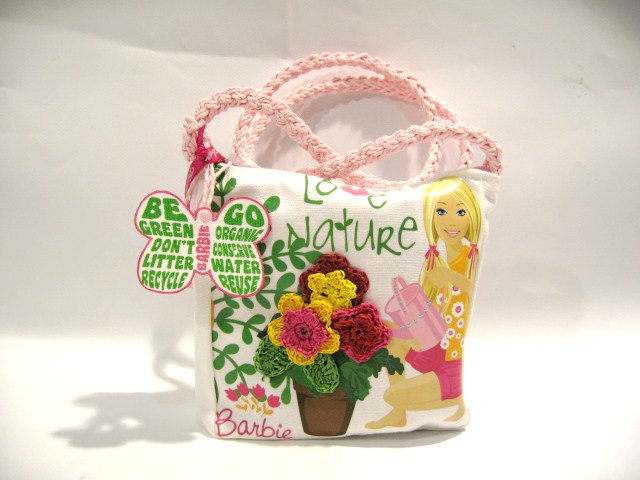 Art. 73081 € 13,60
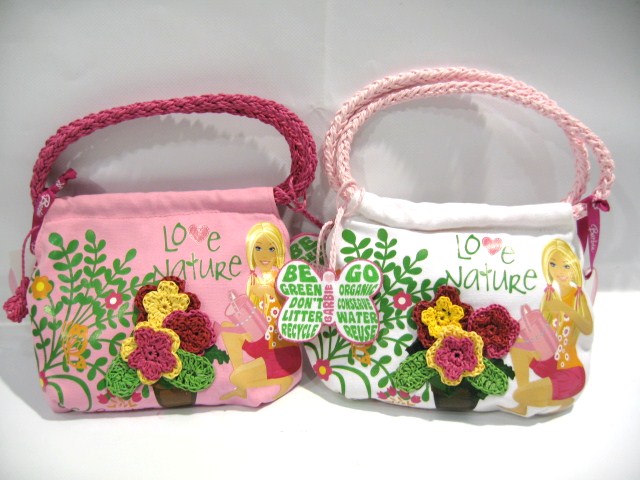 Art. 73083 € 12,00
Col. Rosa, Bianco
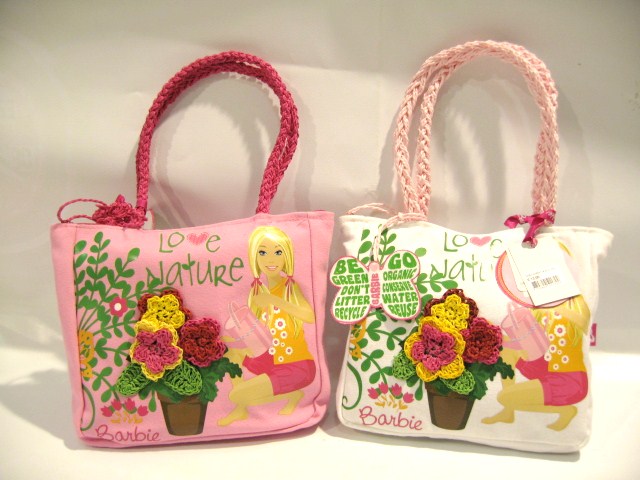 Art. 73080 € 13,00
Col. Rosa, Bianco
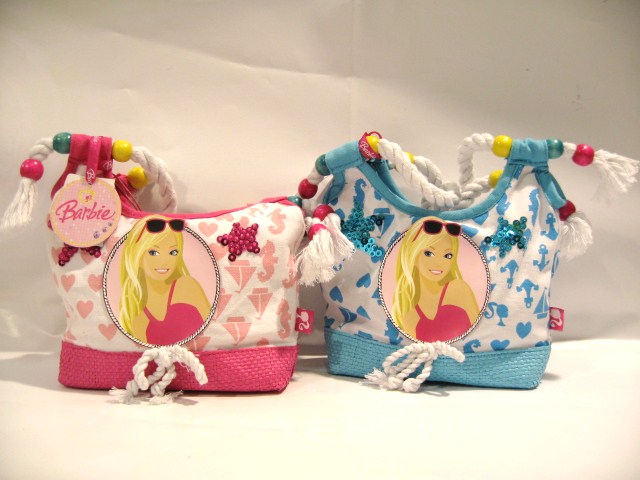 Art. 73067 € 13,00
Col. Rosa, Azzurro
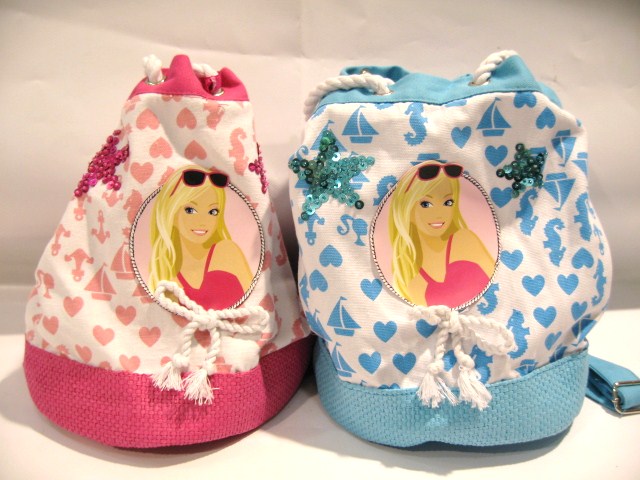 Art. 73065 € 15,80
Col. Rosa, Azzurro
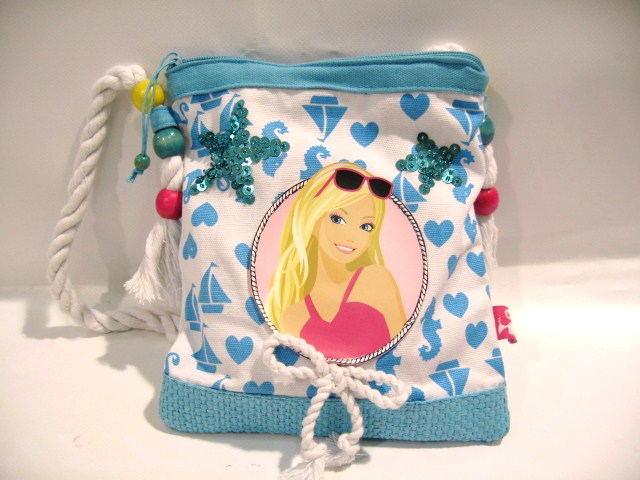 Art. 73070 € 12,80
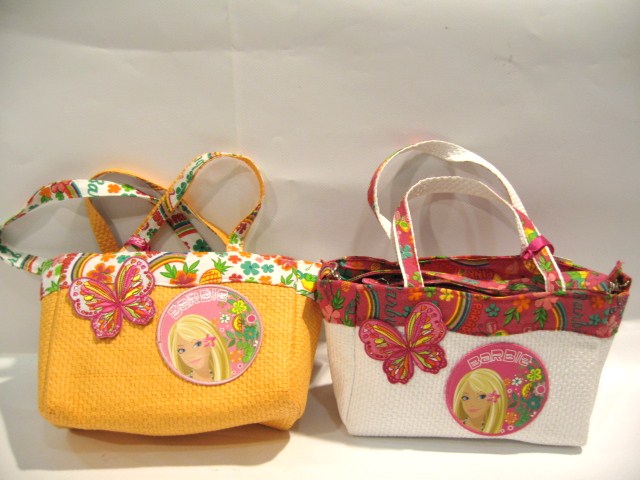 Art. 73076 € 15,50
Col. Arancio, Bianco
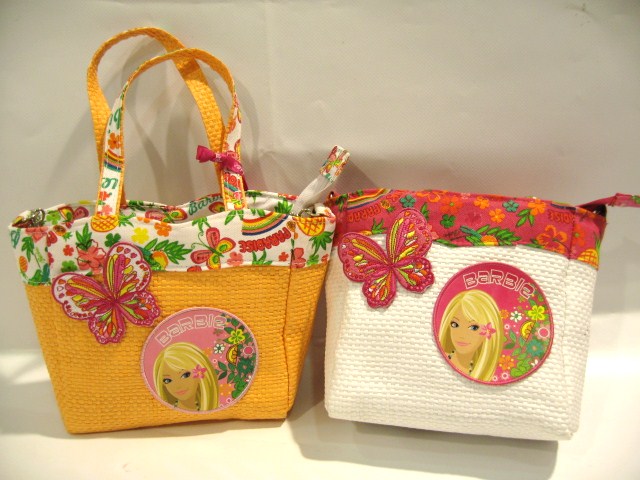 Art. 73077 € 14,40
Col. Arancio, Bianco
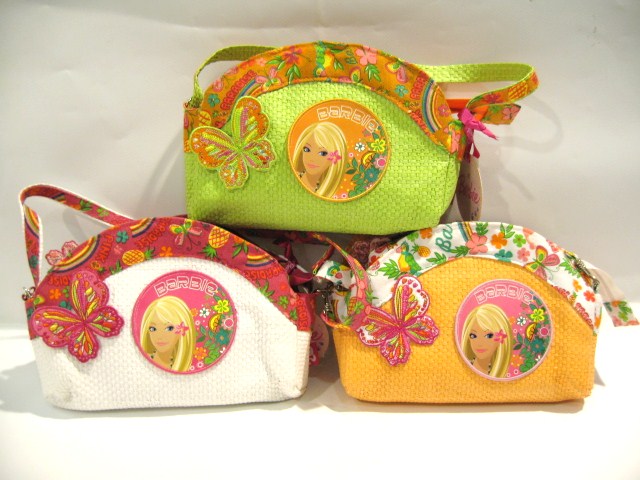 Art. 73075 € 15,40
Col. Bianco, Verde, Arancio
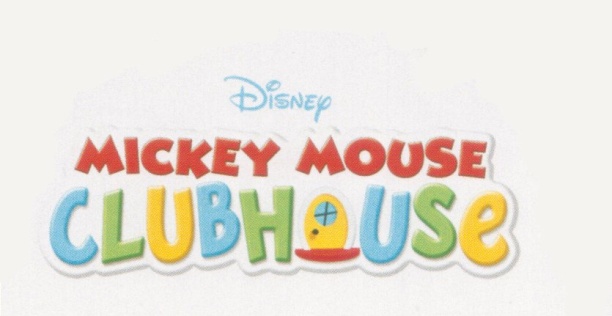 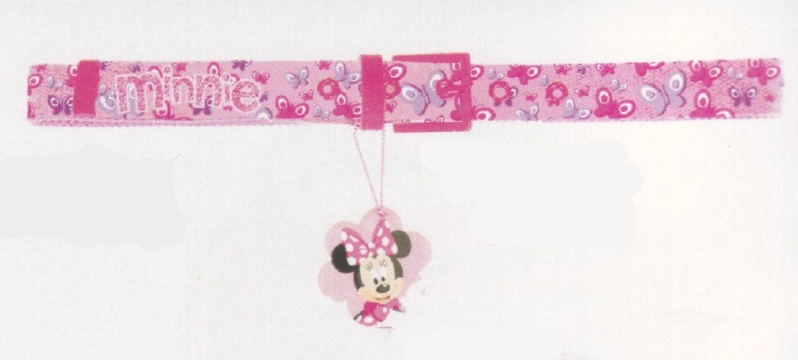 Art. 76632 € 11,20
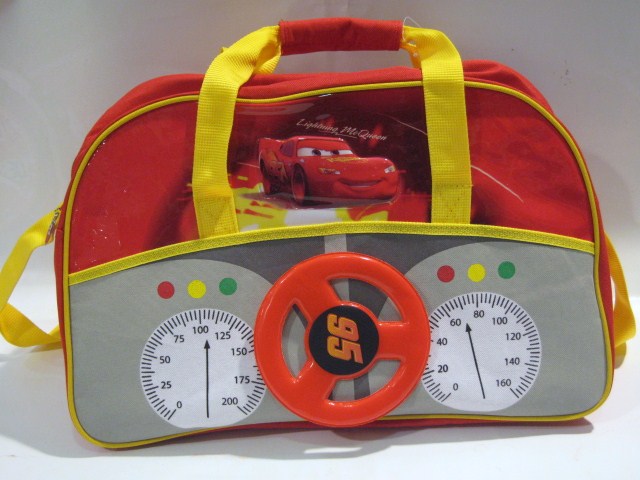 Art. 76565 € 21,60
43x29x23
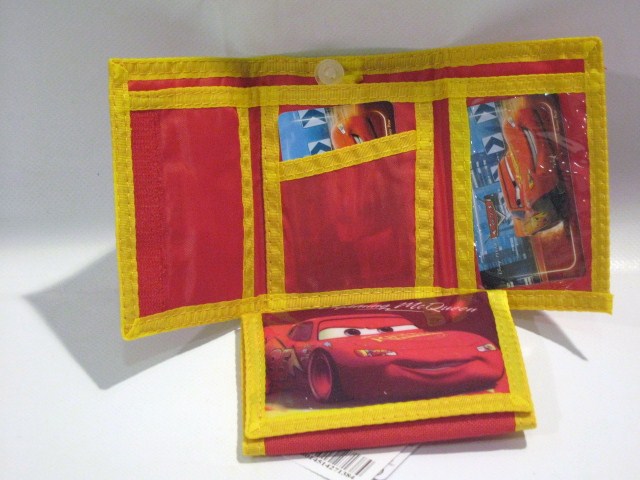 Art. 76567 € 8,00
12,5x9
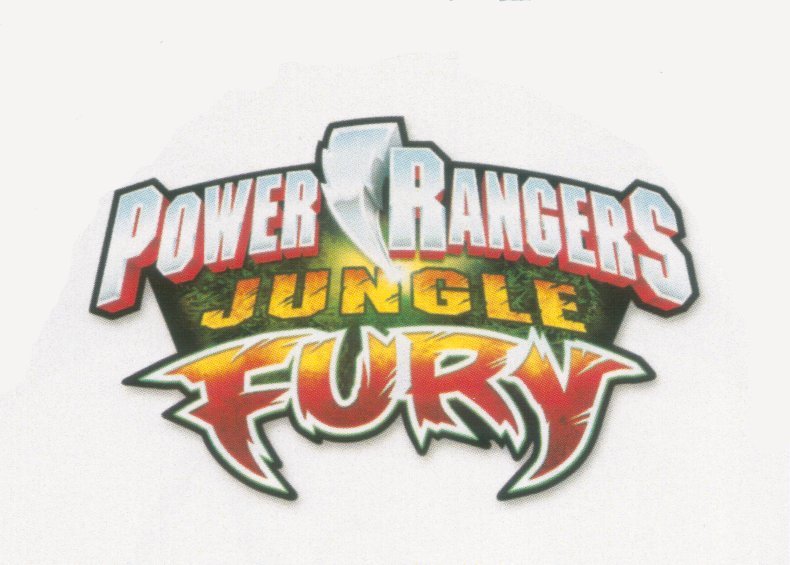 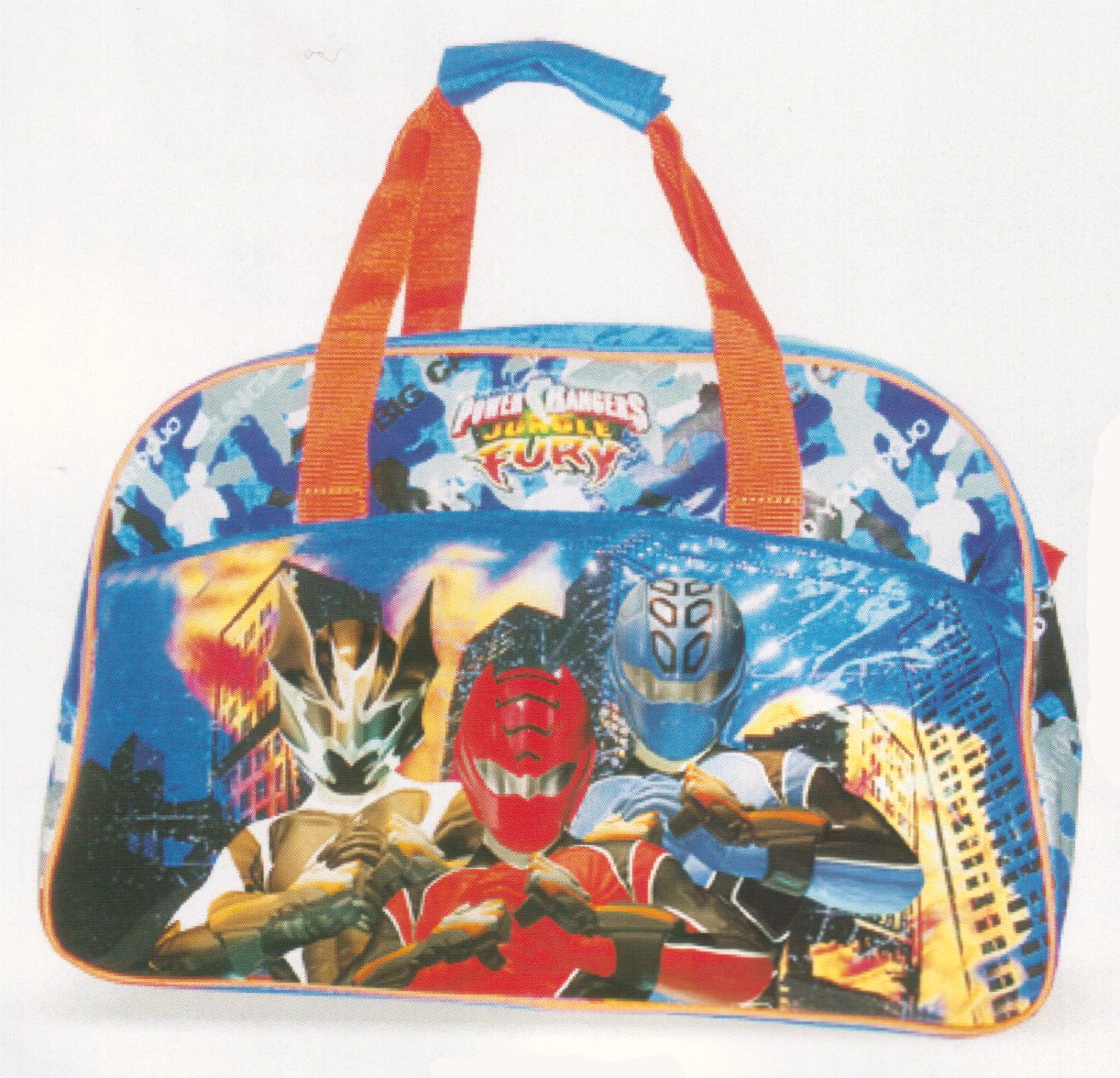 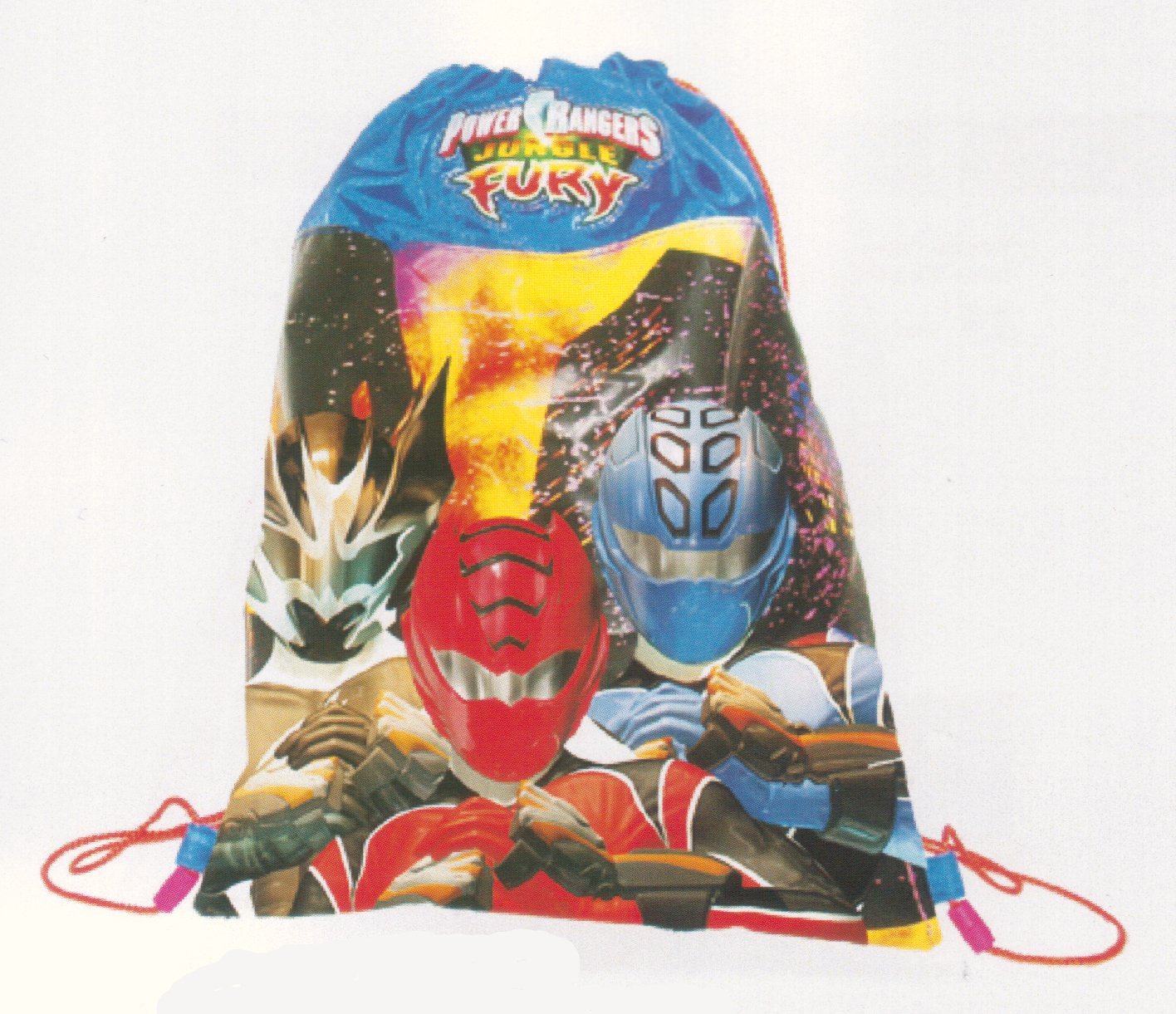 Art. 76577 € 8,00
31x39
Art. 76580 € 21,60 (-)
43x29x23
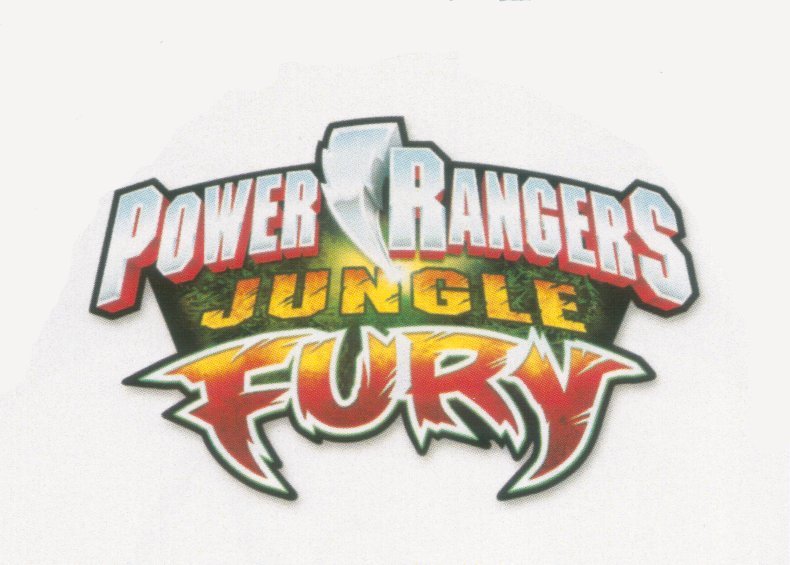 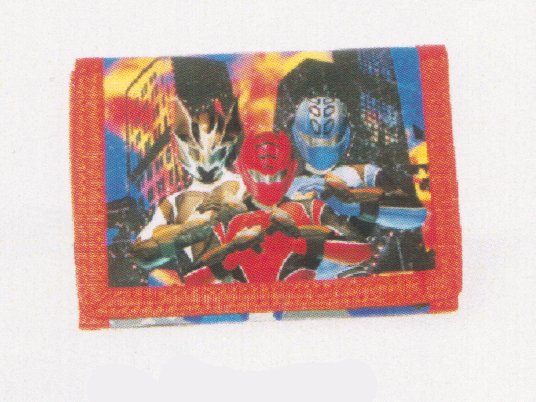 Art. B76582 € 8,00
12,5x9
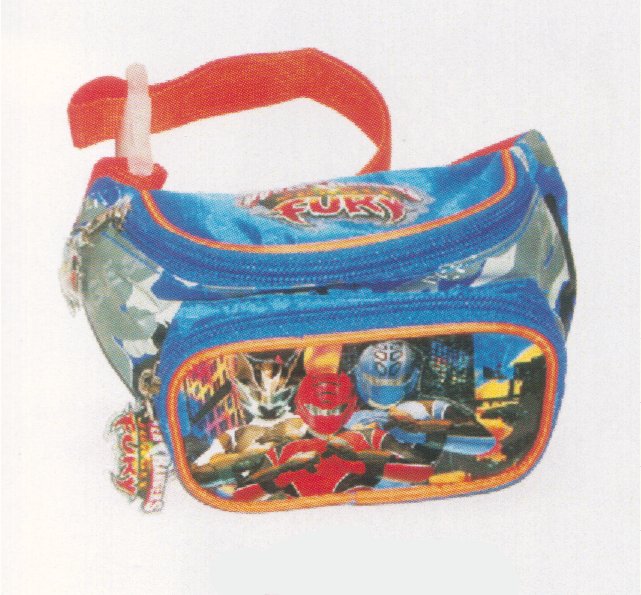 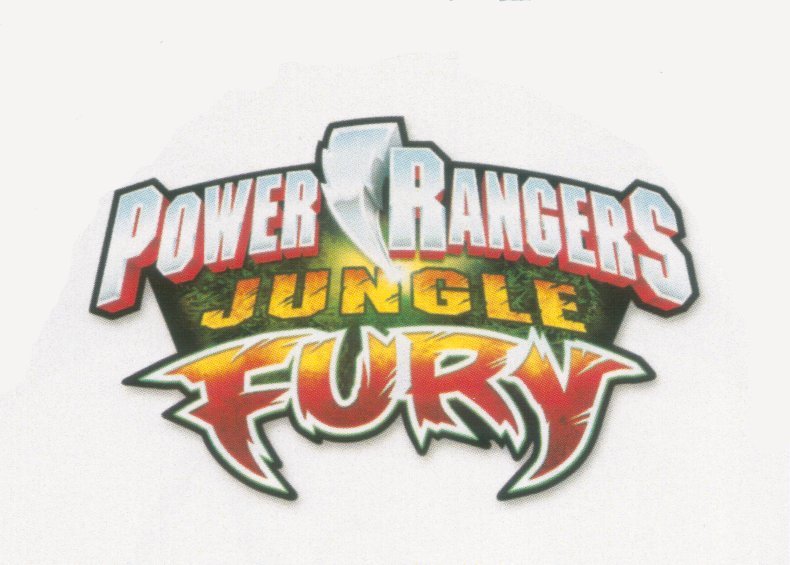 Art. B76581 € 8,60
26x7x5
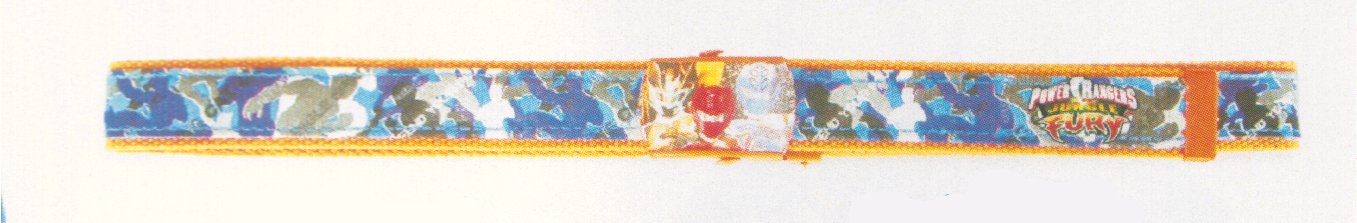 Art. B76638 € 10,20
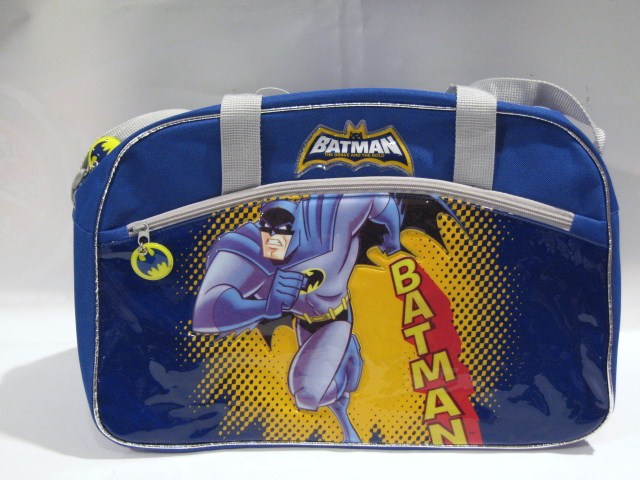 Art. B75566 € 22,70
43x29x23
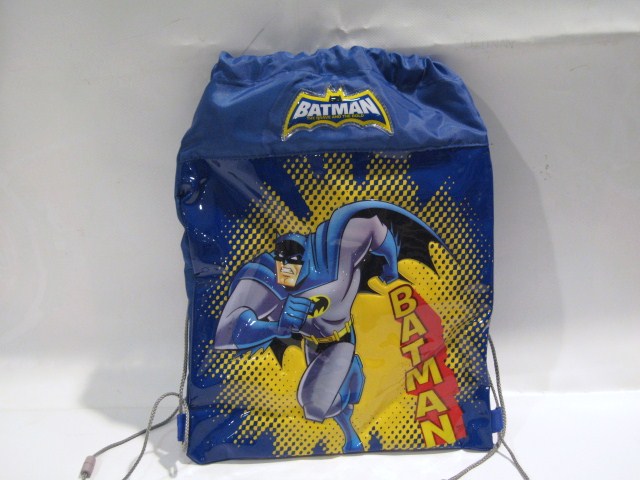 Art. B75562 € 8,00
31x39
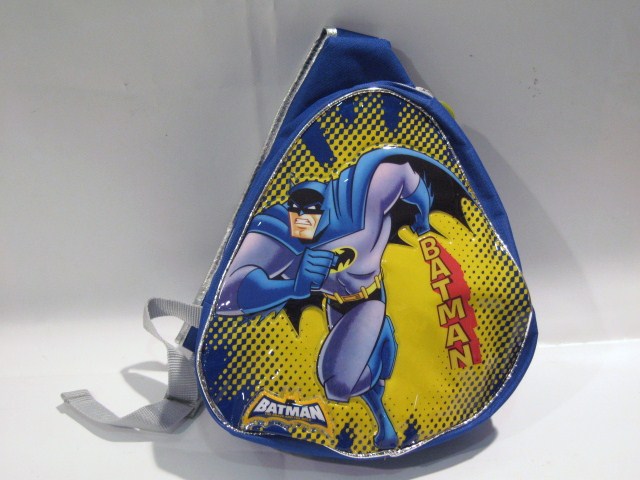 Art. B75563 € 13,50
25,5x29x10
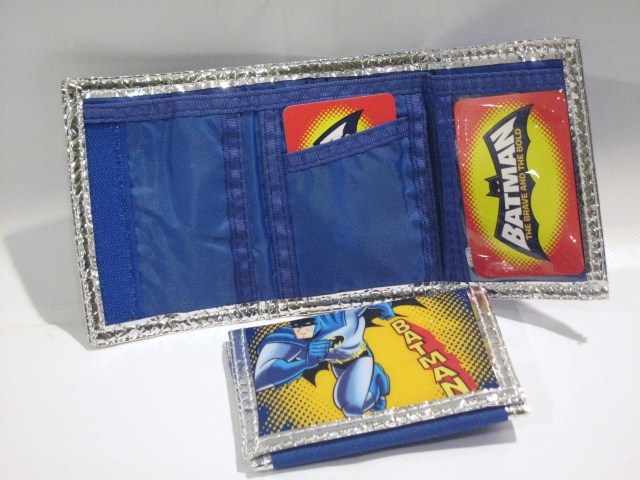 Art. B75565 € 8,00
12,5x9
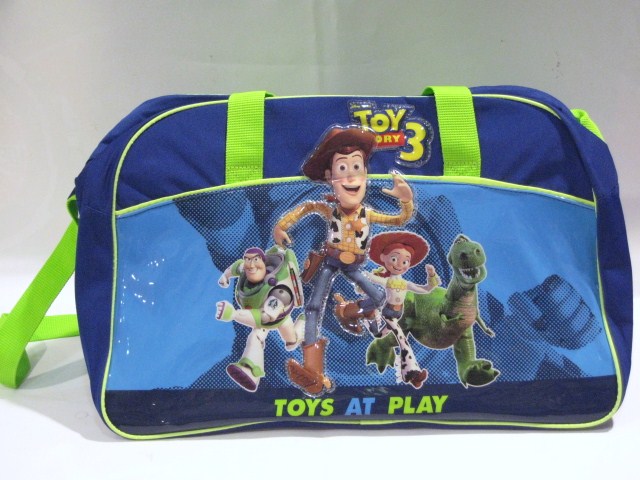 Art. B76694 € 23,30
43x29x22
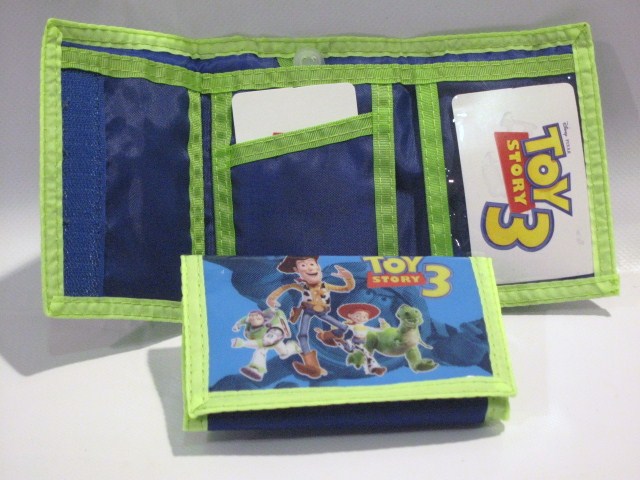 Art. 76696 € 8,00
12,5x9
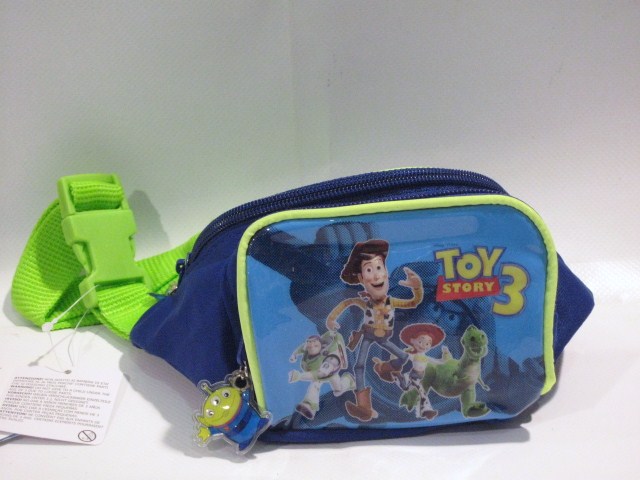 Art. 76695 € 8,60
19x8x6
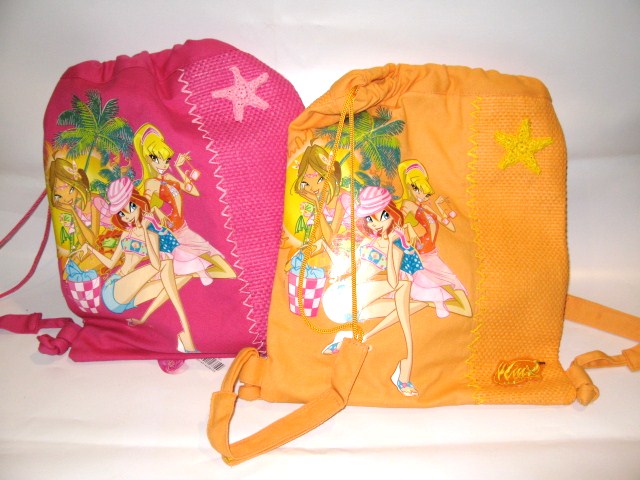 Art. 75105 € 18,60
Col. Fuxia, Arancio
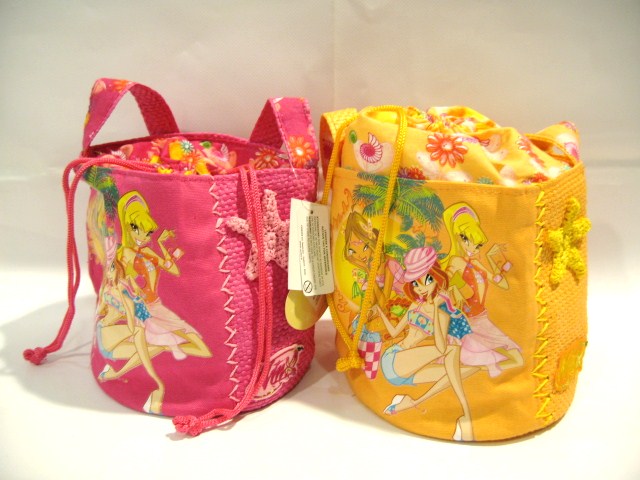 Art. 75102 € 15,50
Col. Fuxia, Arancio
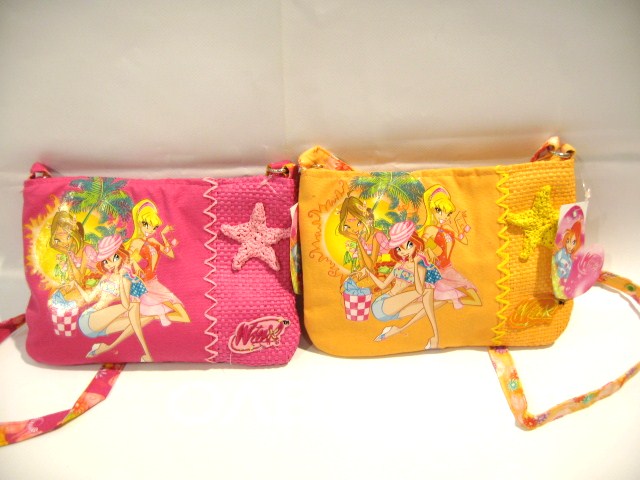 Art. 75103 € 12,80
Col. Fuxia, Arancio
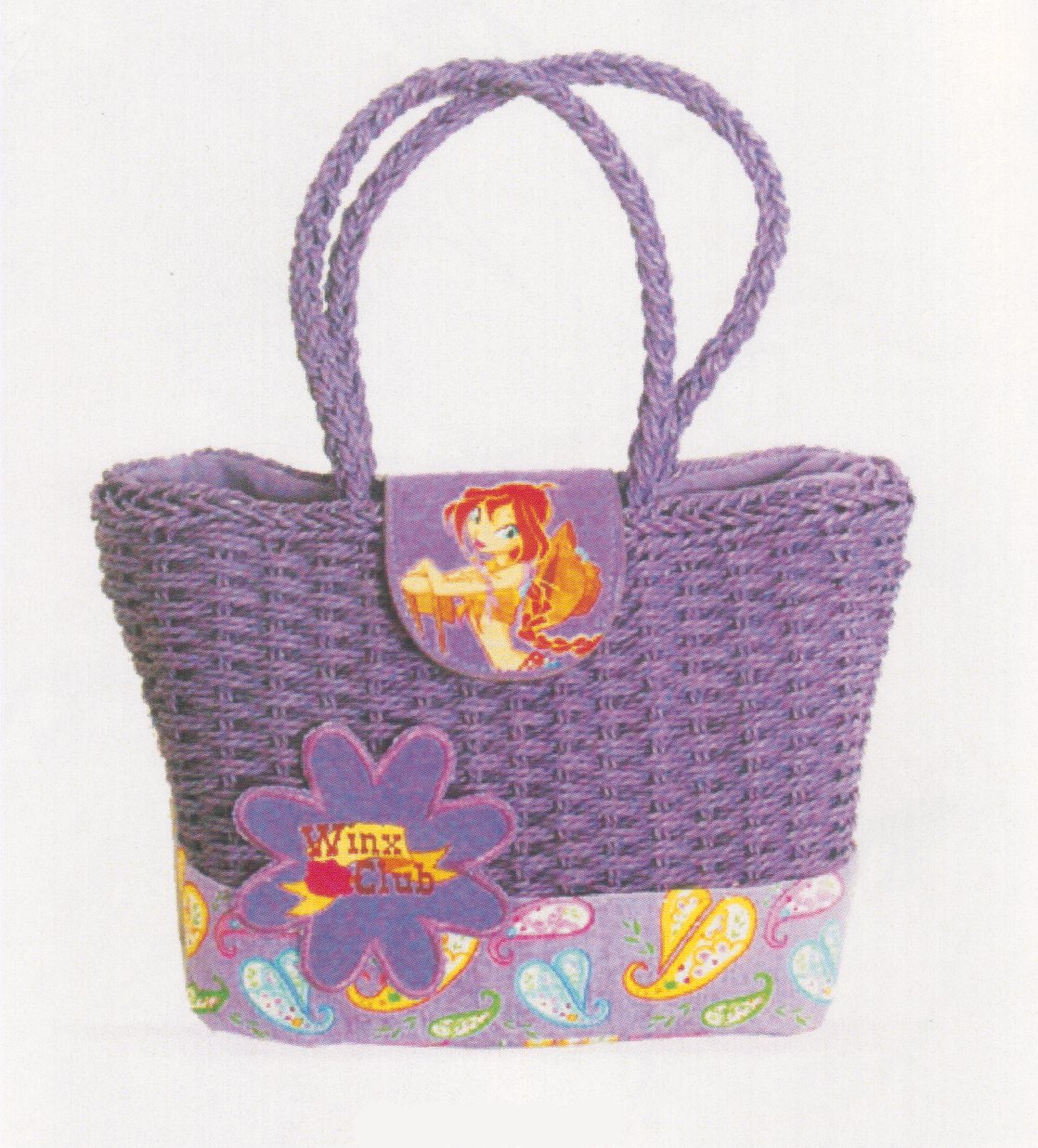 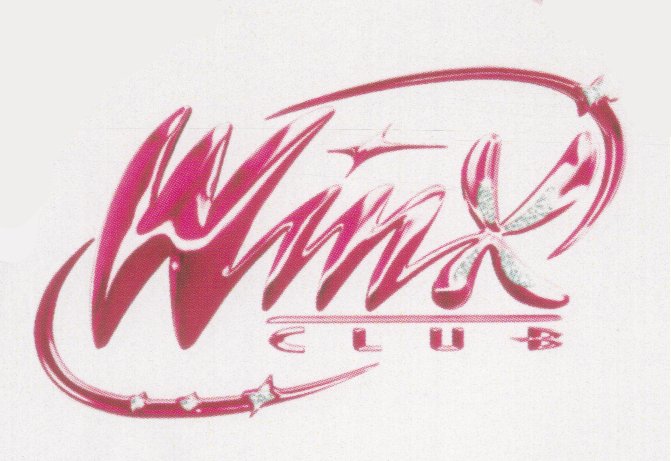 Col. Rosa, Viola, Bianco
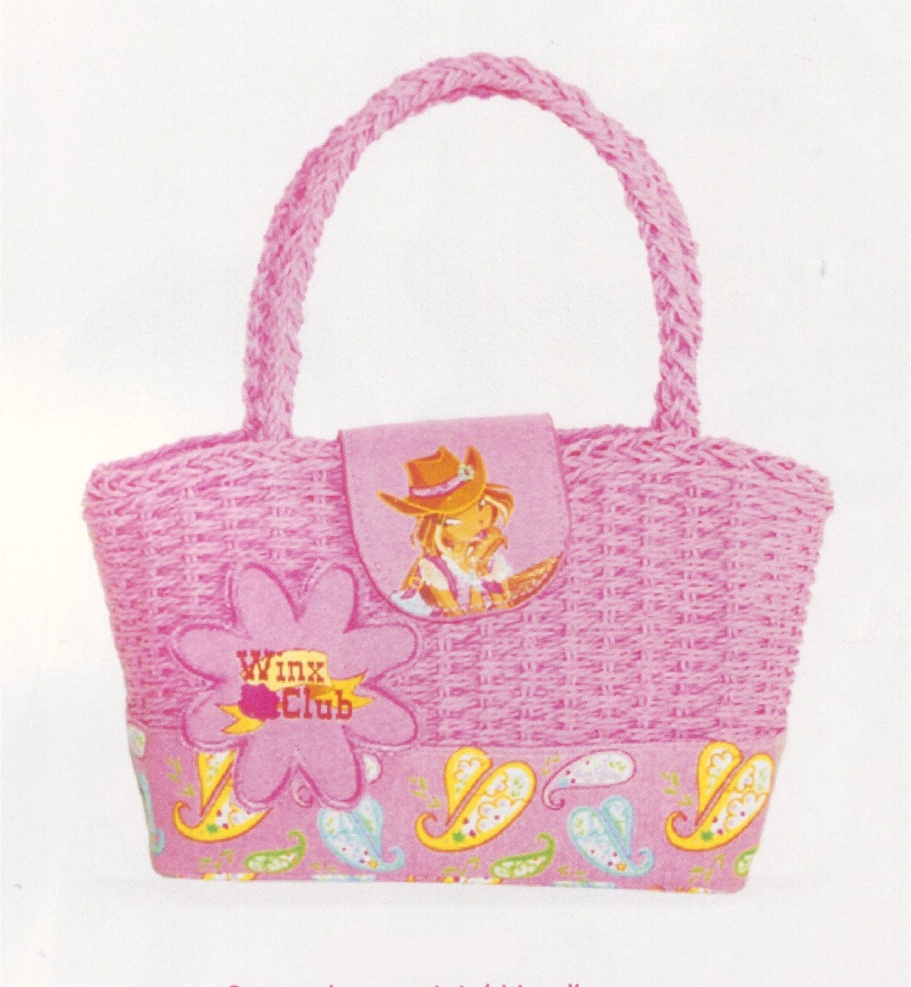 Art. 76862 € 18,20
18,5x17x7
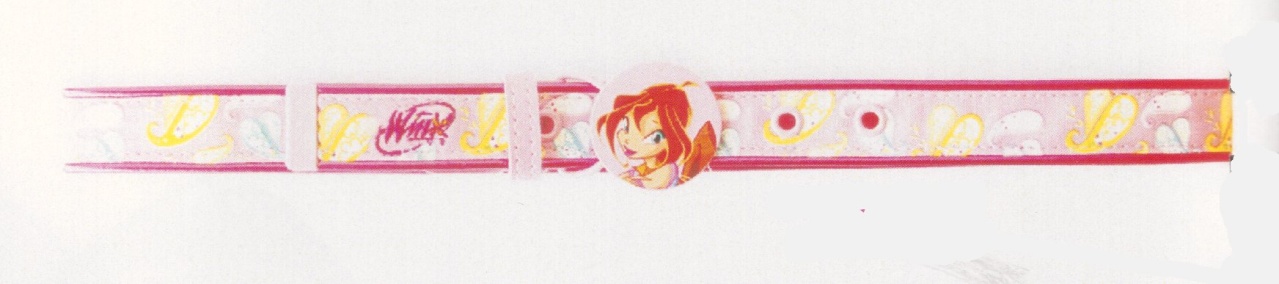 Art. 76861 € 17,00
19,5x15x7
Art. 76942 € 11,50
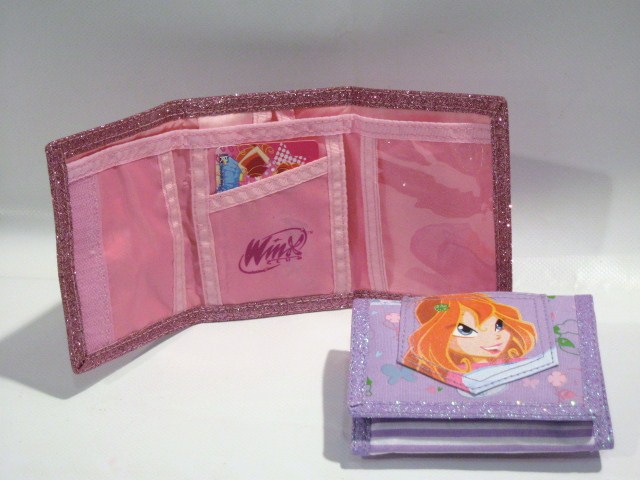 Art. 76897 € 8,50
12,5x9
Col. Rosa, Viola
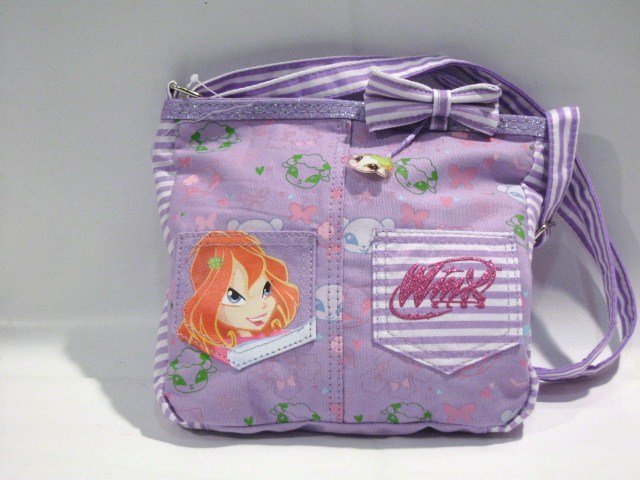 Art. 76895 € 14,40
19x19x3,5
ColViola
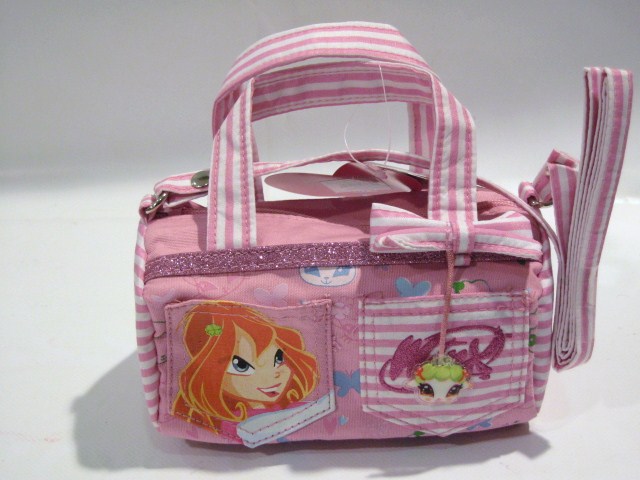 Art. 76893 € 15,00
17x10x10
Col. Rosa, Viola
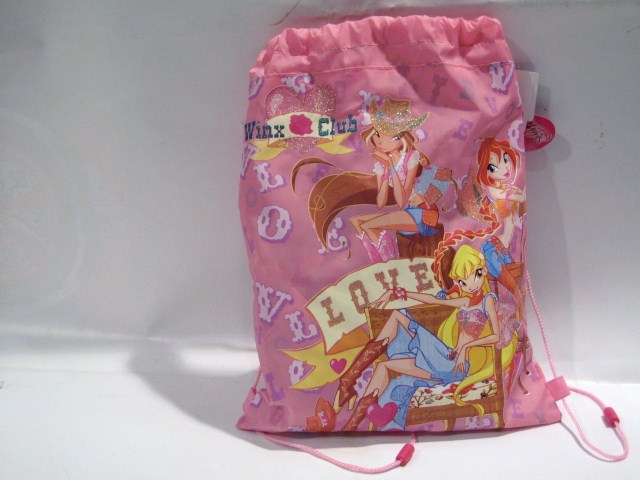 Art. 76931 € 8,00
31x39
Col. Rosa, Viola
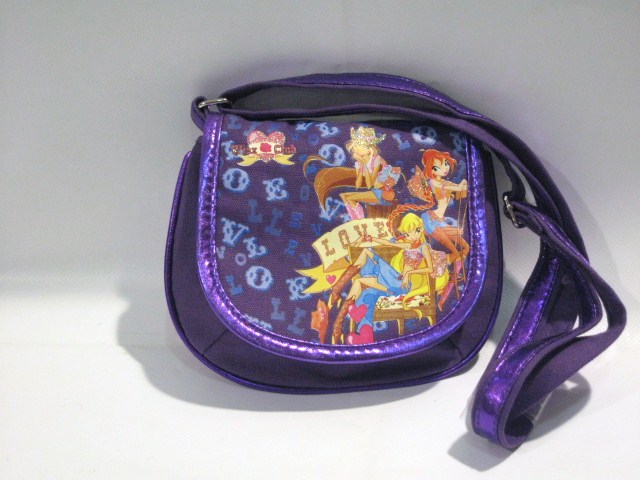 Art. 76934 € 15,00
18,5x16
Col. Rosa, Viola
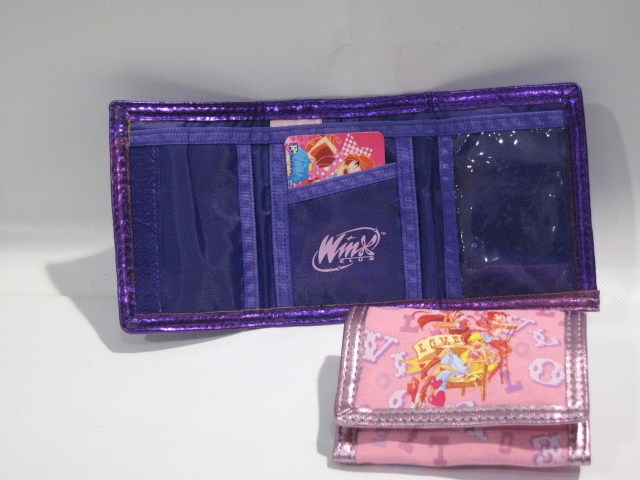 Art. 76936 € 8,00
12,5x9
Col. Rosa, Viola
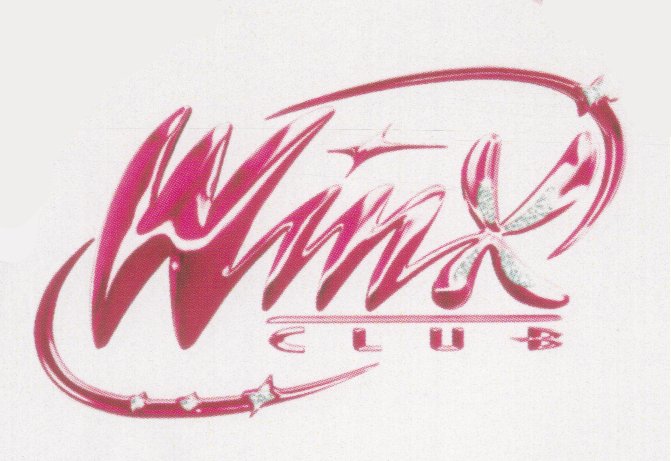 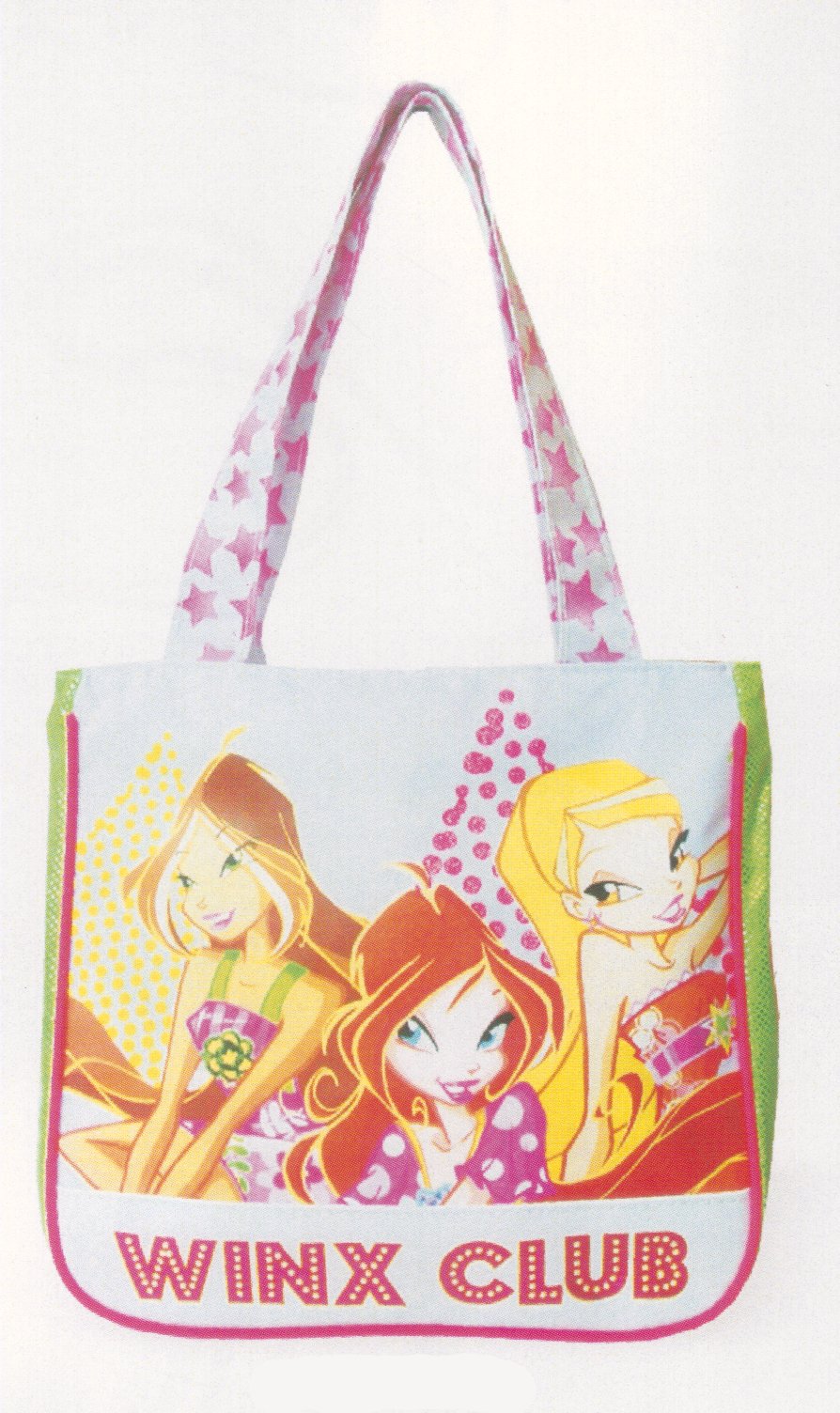 Col. Bianco, Viola
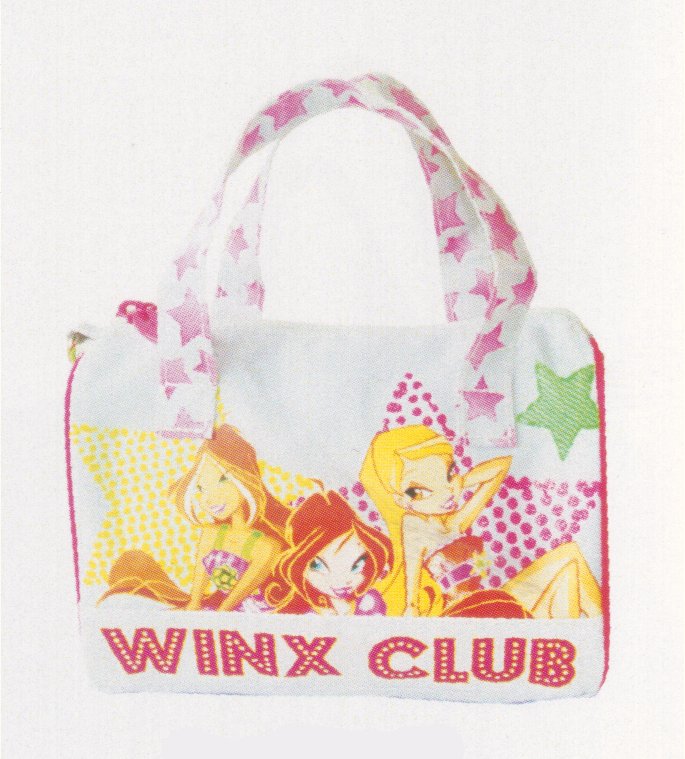 Art. 76961 € 13,00
16,5x11x7
Art. 76960 € 12,60
20x20x5,5
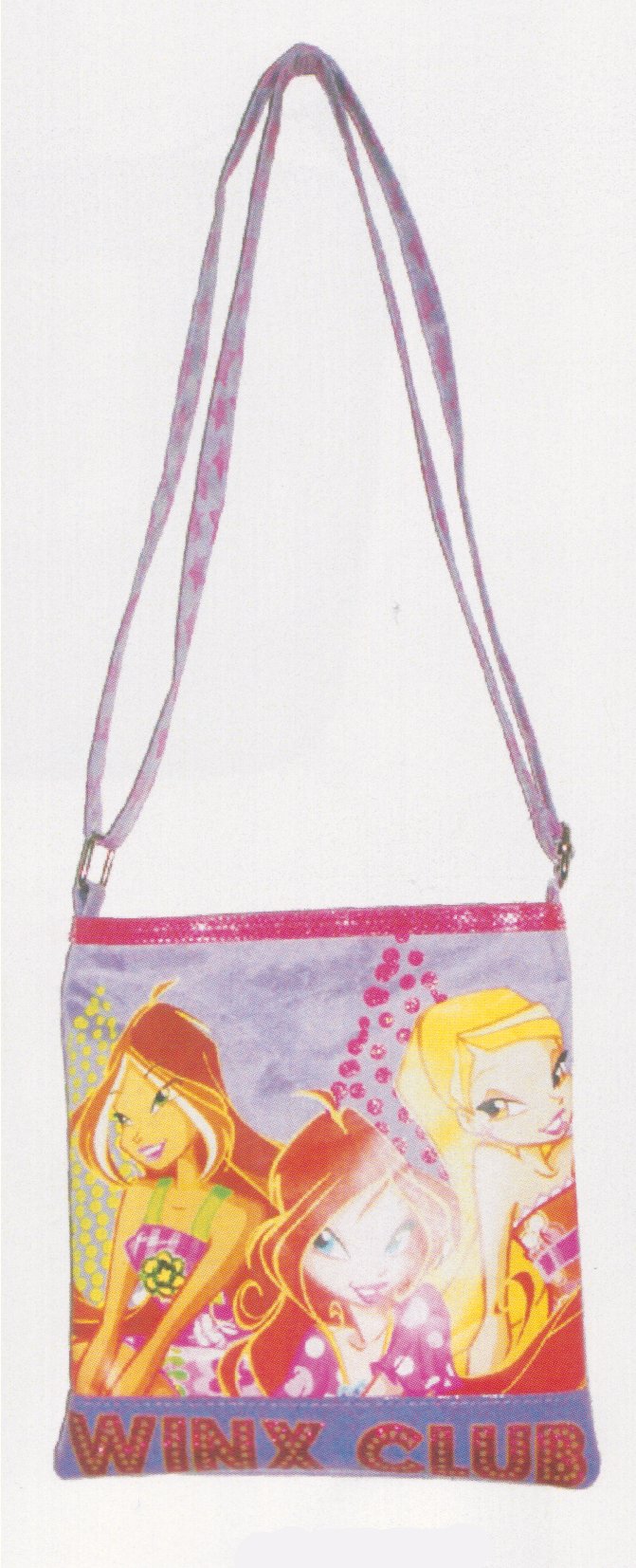 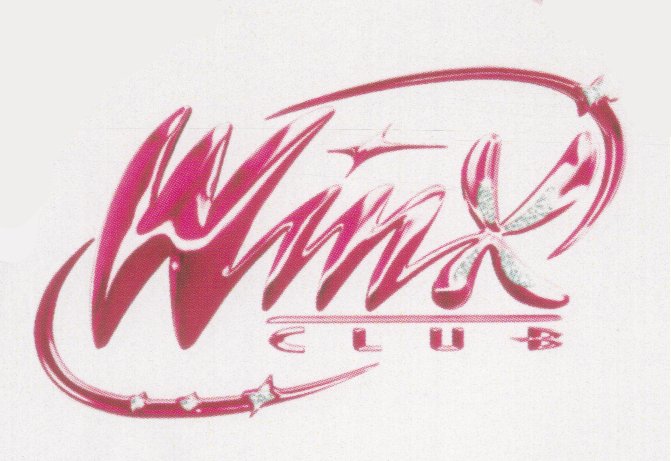 Col. Bianco, Viola
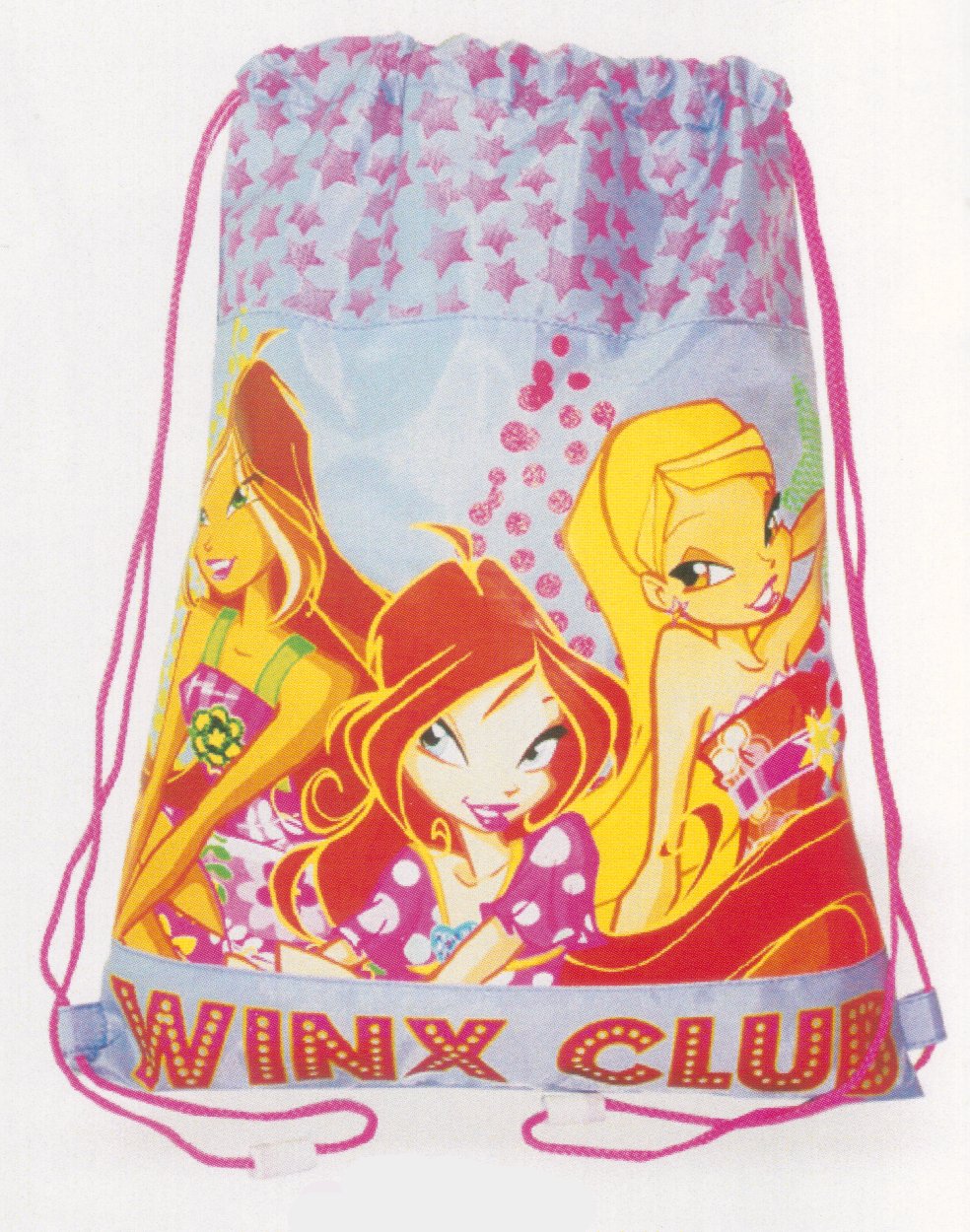 Art. 76963 € 12,00
17x19
Art. 76966 € 8,20
31x39
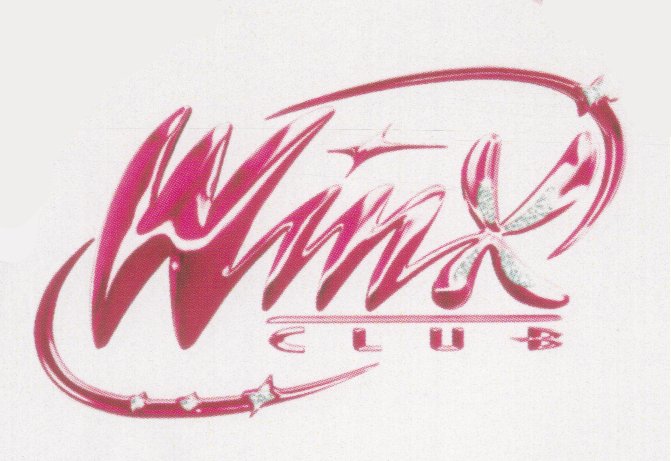 Col. Bianco, Viola
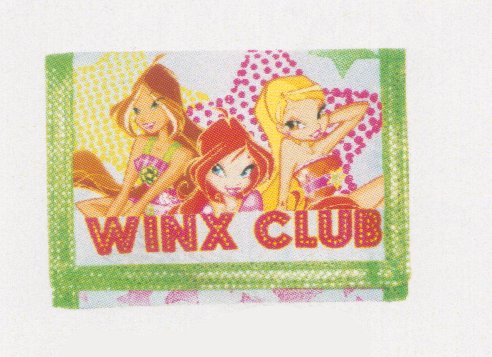 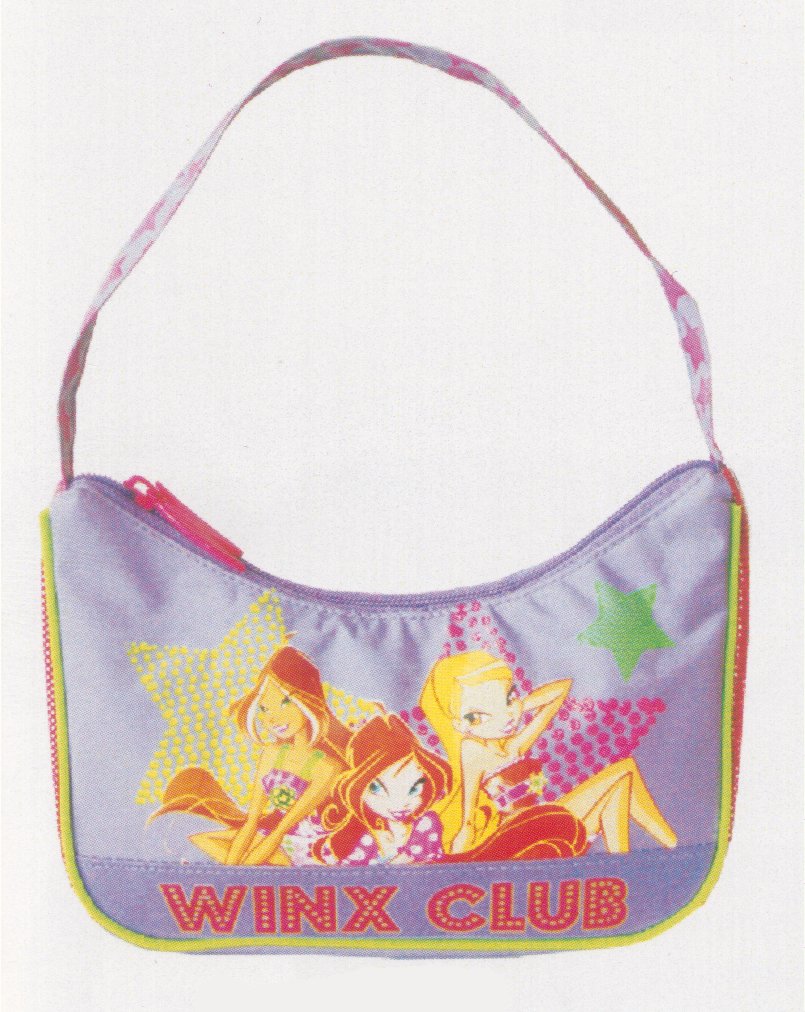 Art. 76967 € 8,20
12,5x9
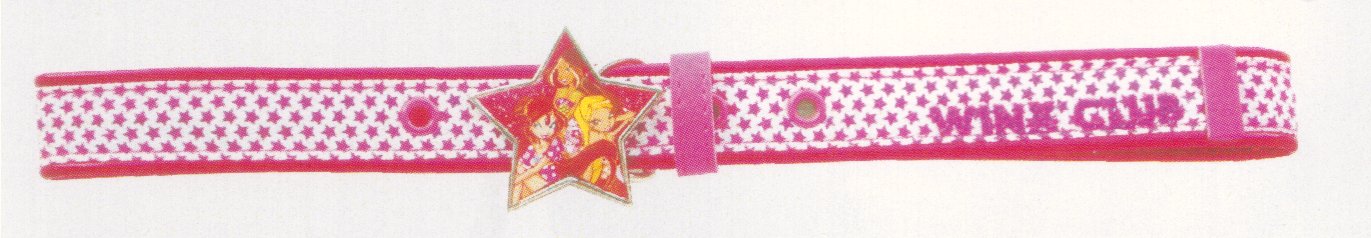 Art. 76962 € 12,00
20,5x15x4
Art. 76953 € 11,70
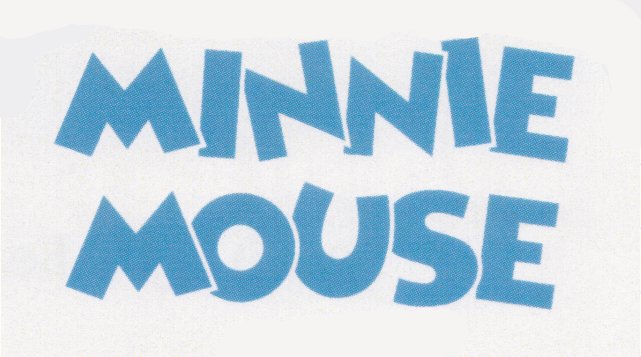 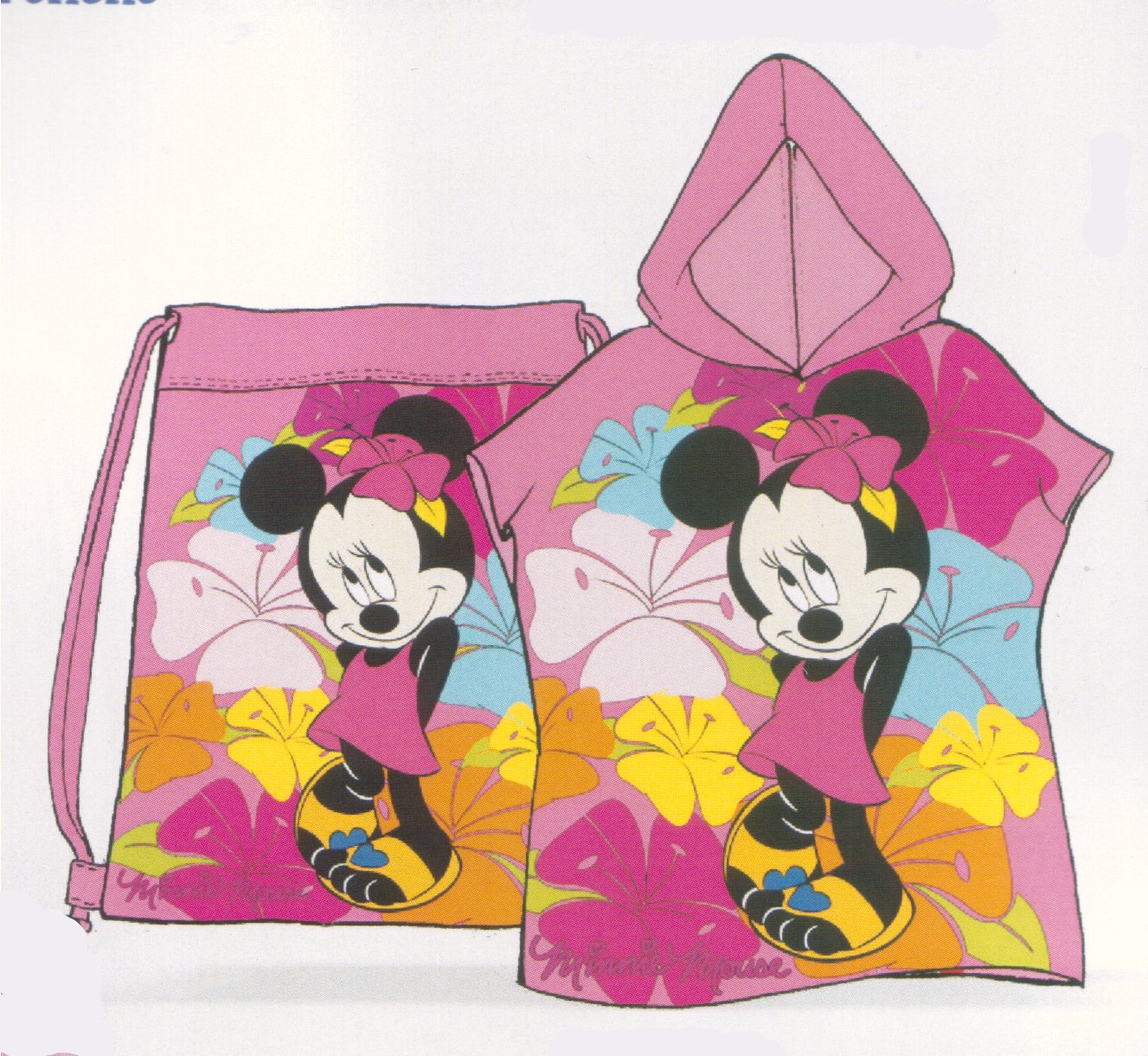 Art. 77522 € 21,40
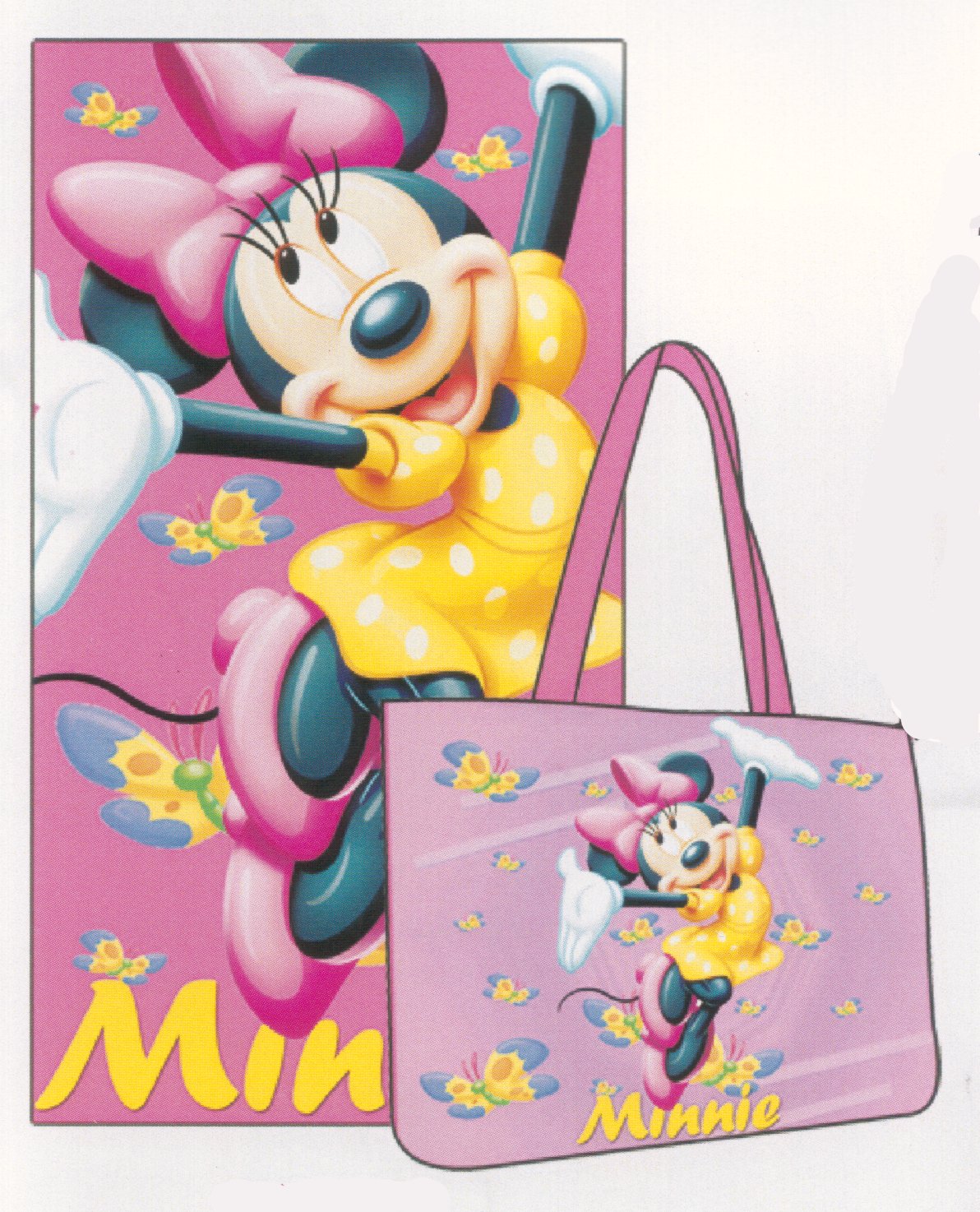 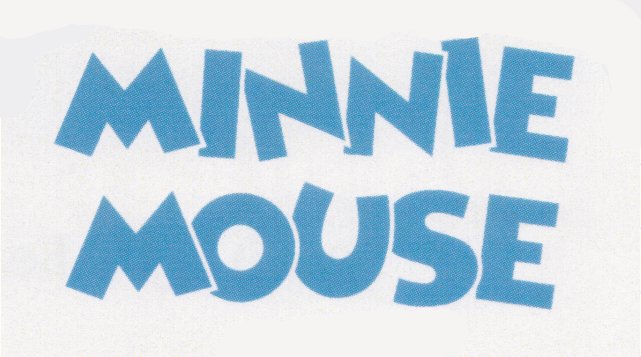 Art. 77502 € 23,80
Telo 70x140
Zaino 24x29x7,5
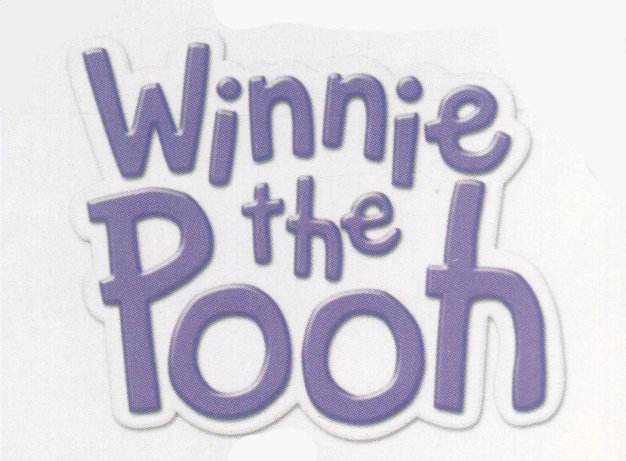 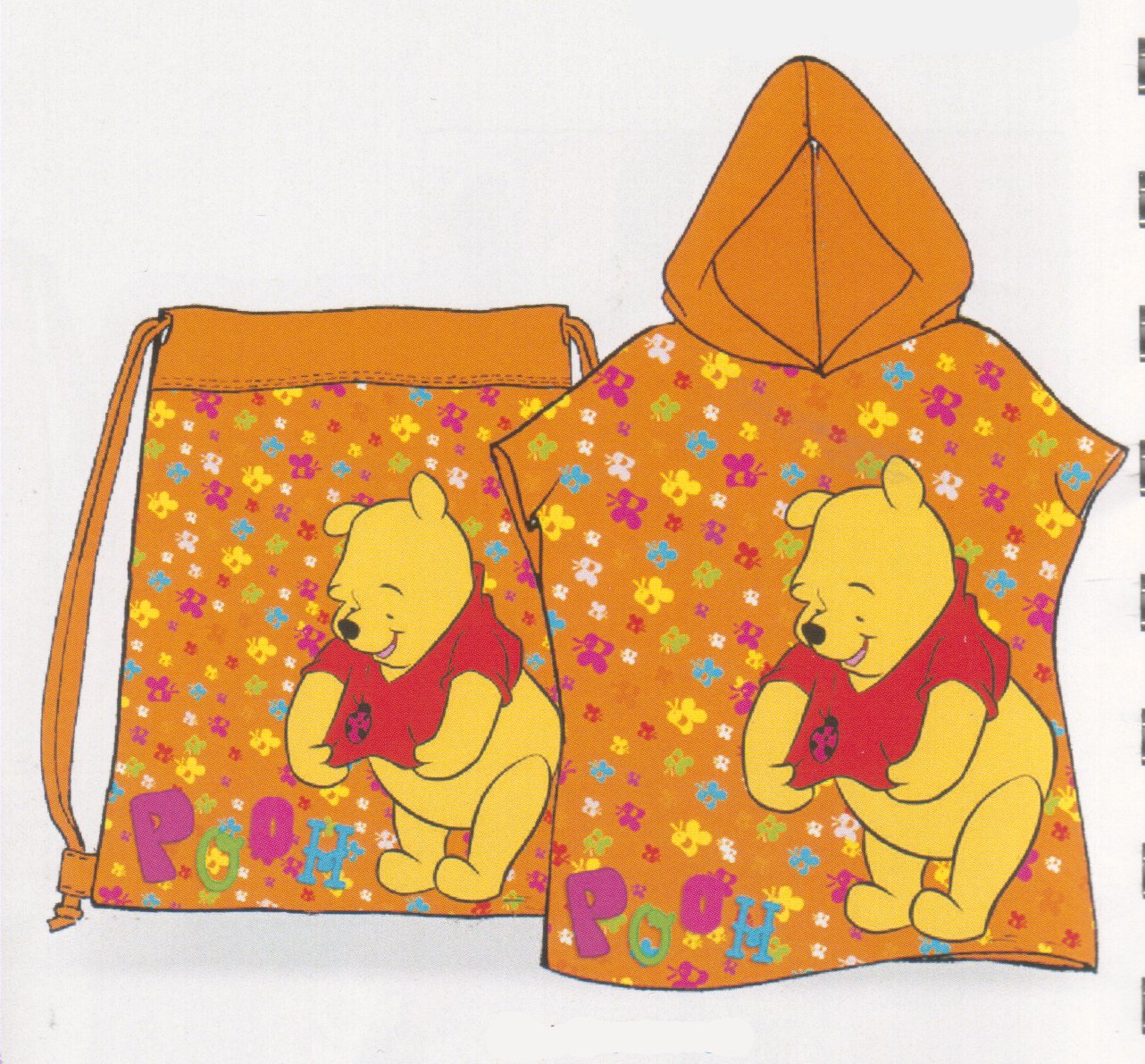 Art. 77523 € 21,40
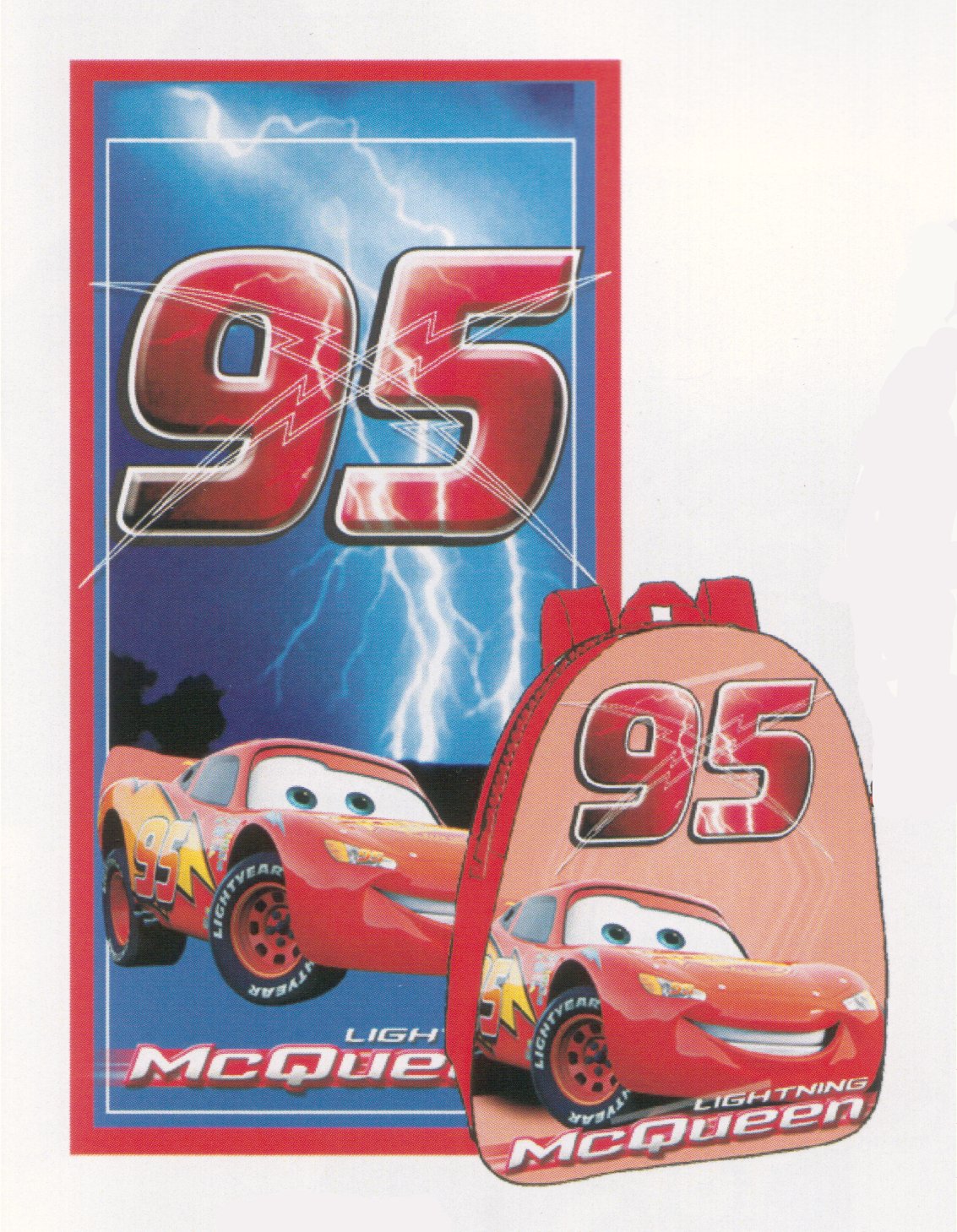 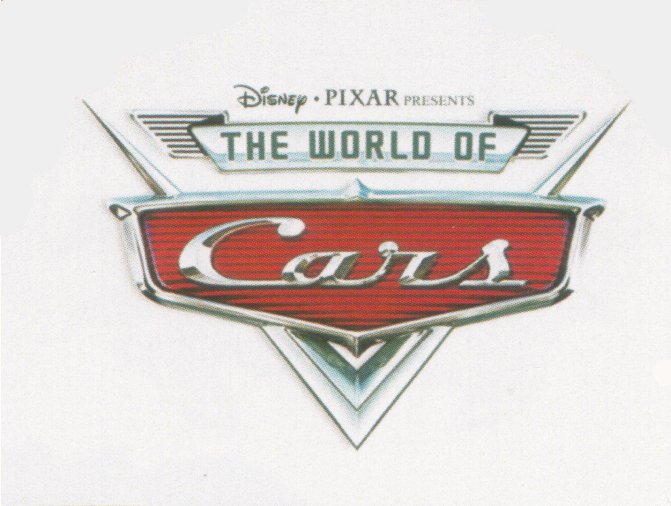 Art. 77506 € 25,00
Telo 70x140
Zaino 24x29x7,5
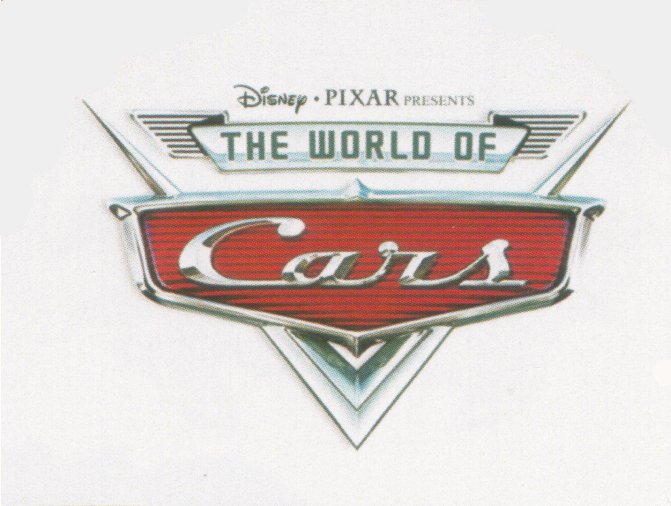 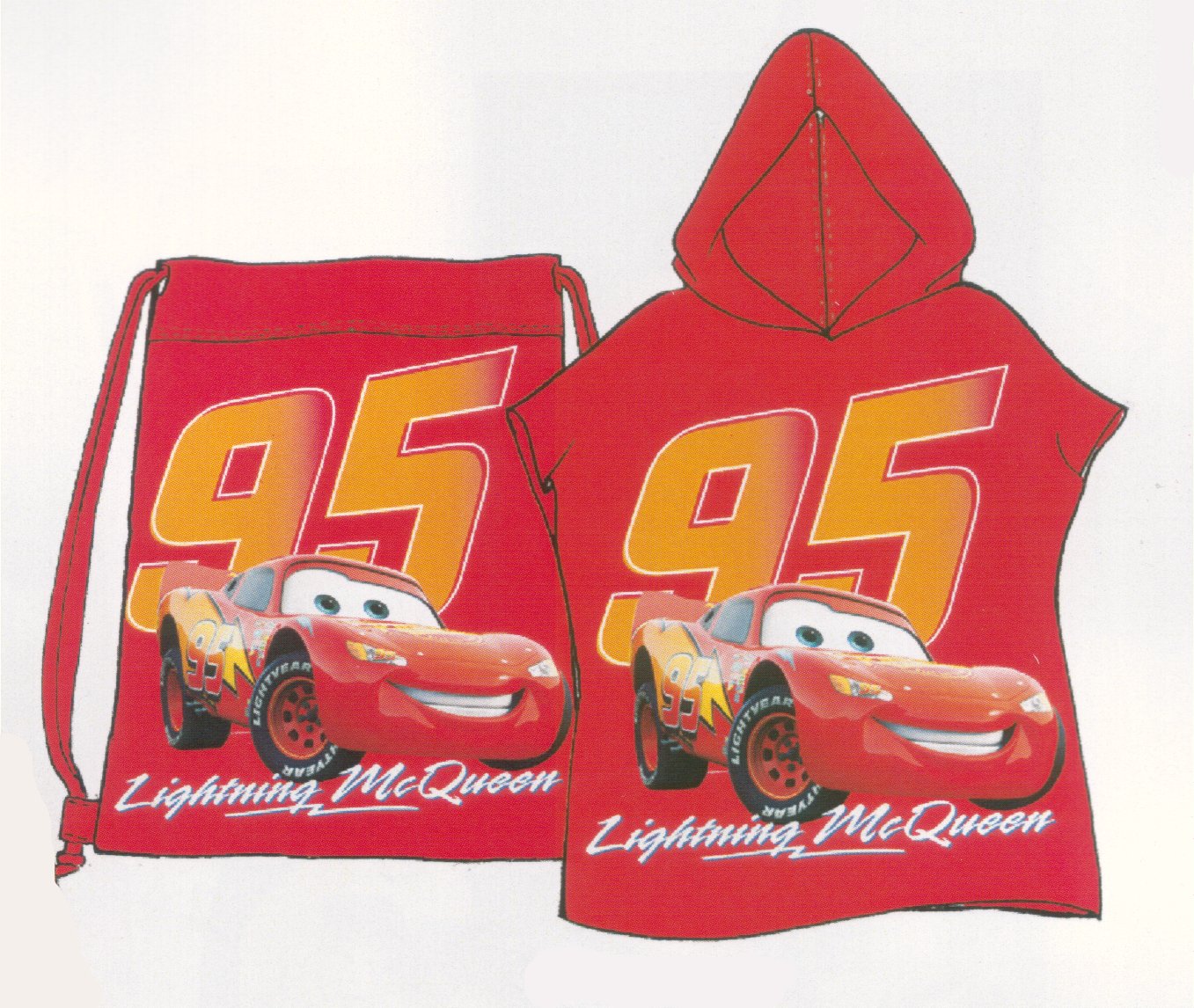 Art. 77526 € 21,40
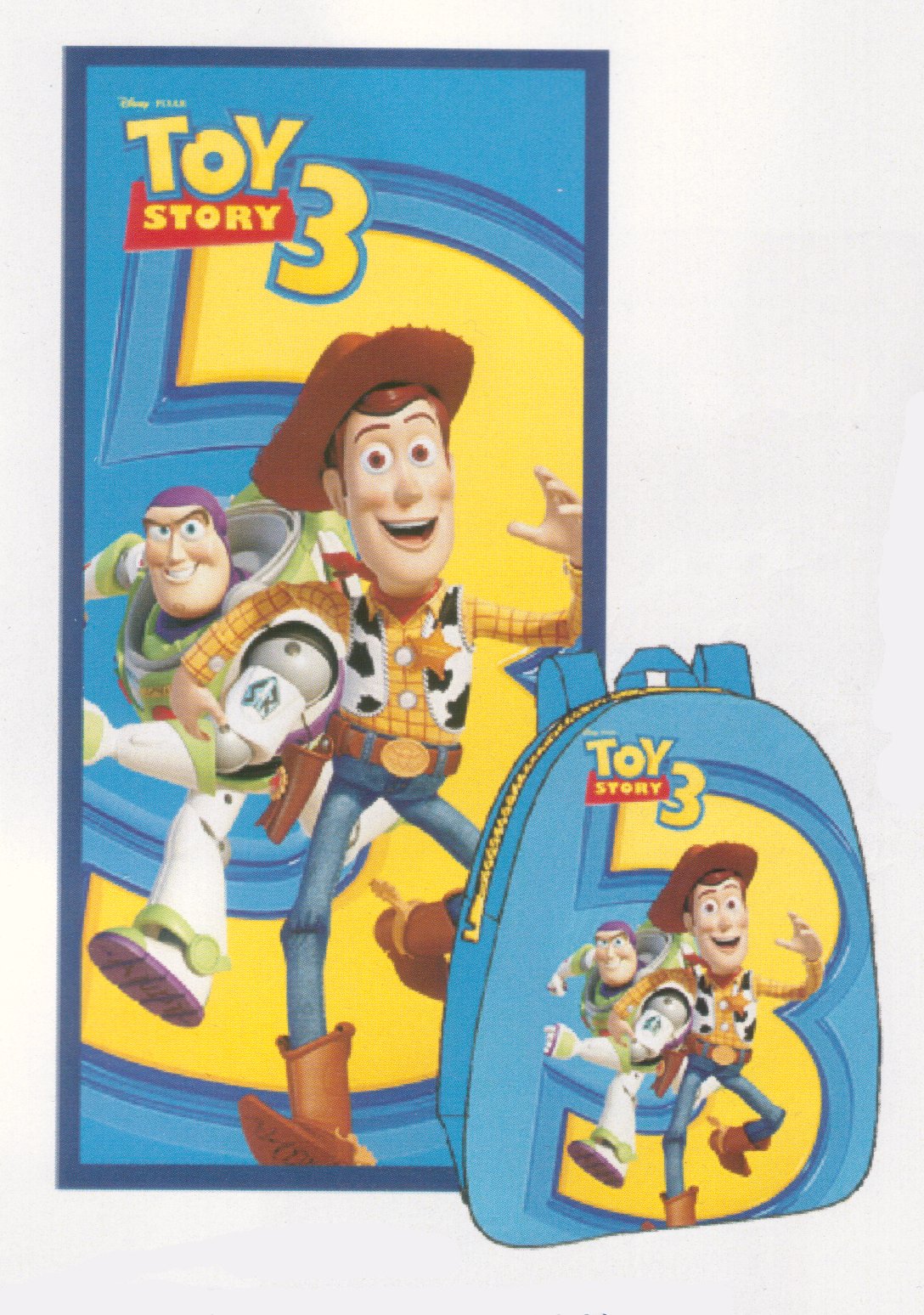 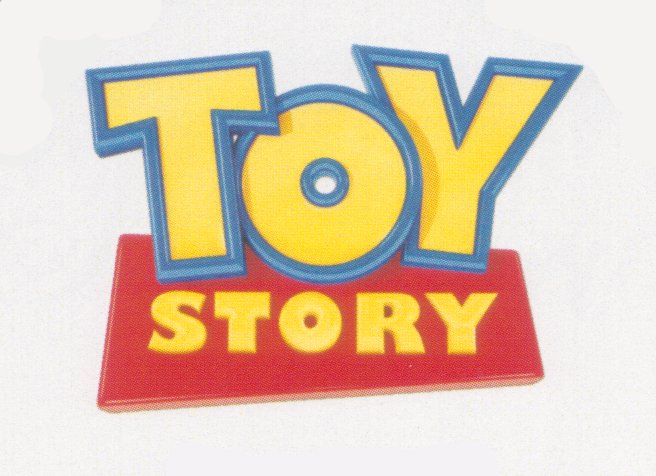 Art. 77507 € 25,00
Telo 70x140
Zaino 24x29x7,5
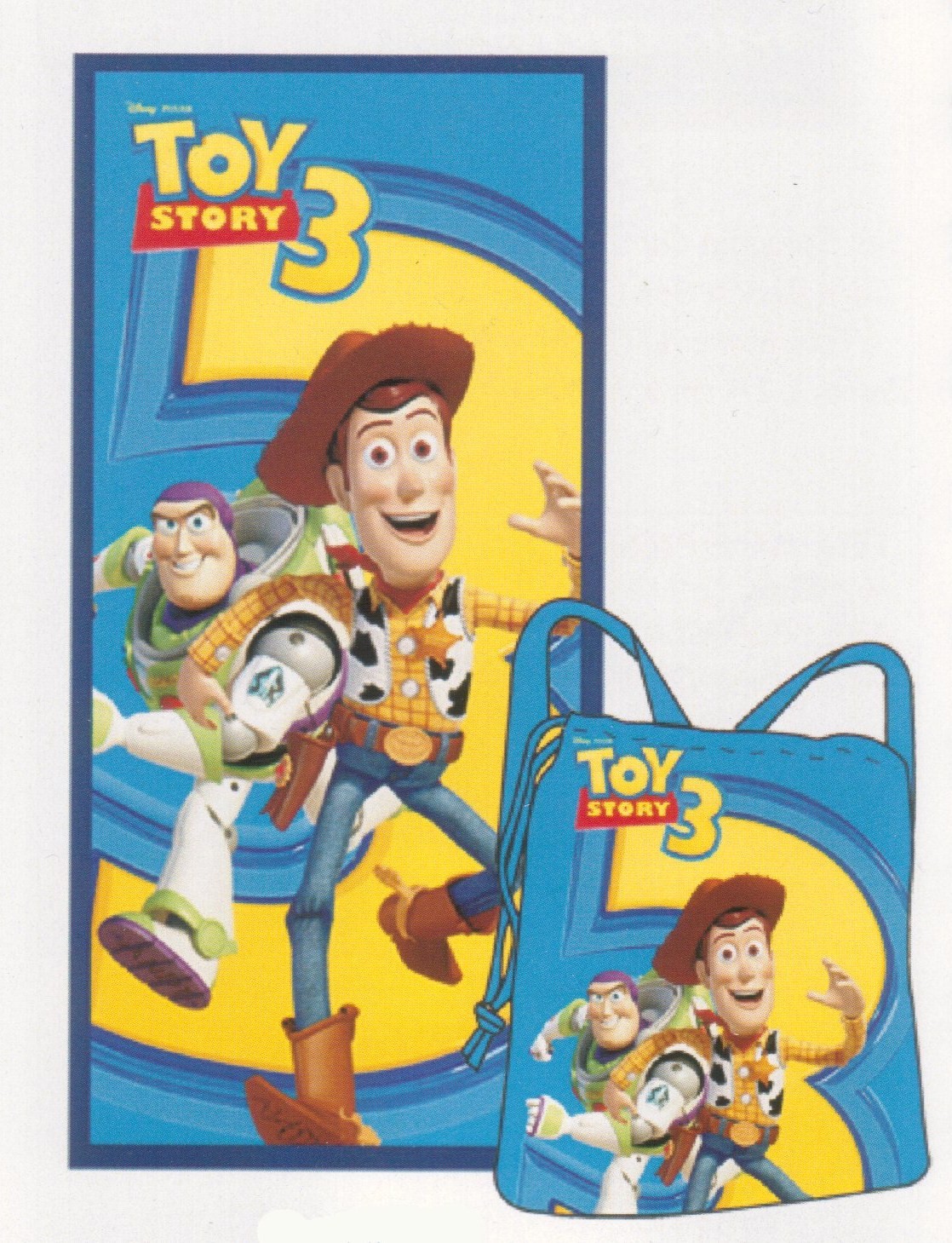 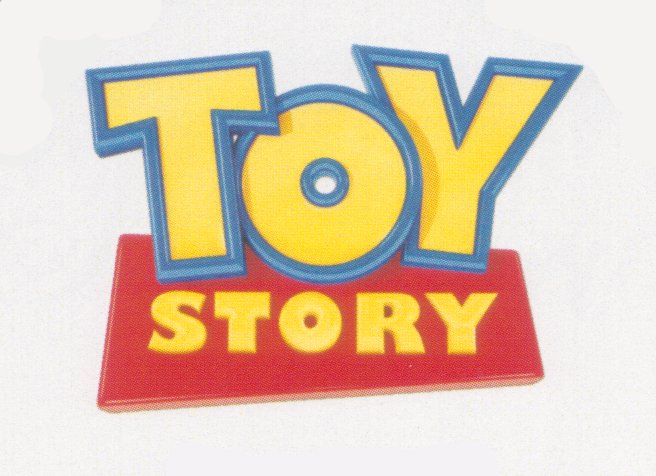 Art. 77517 € 18,00
Telo 70x140
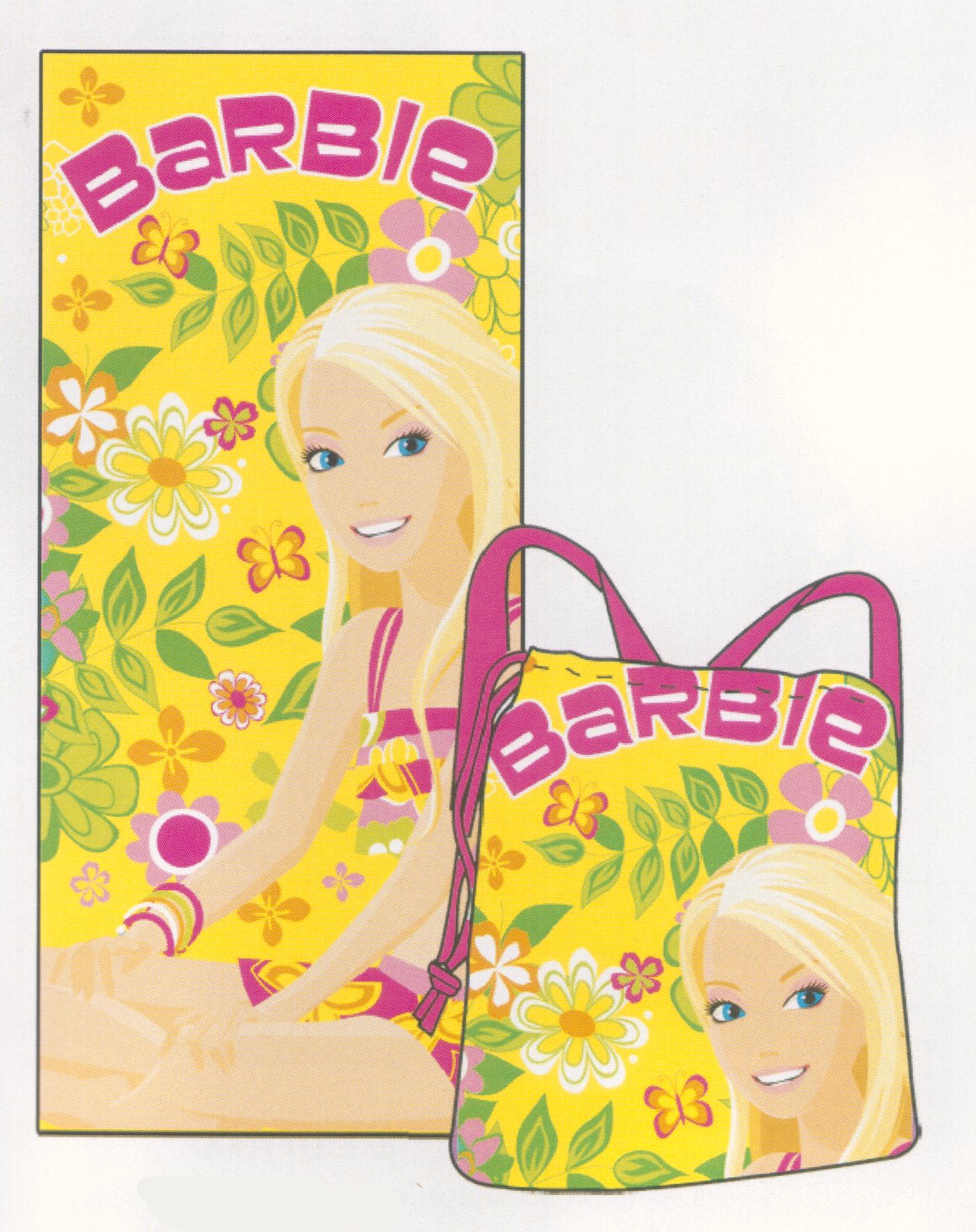 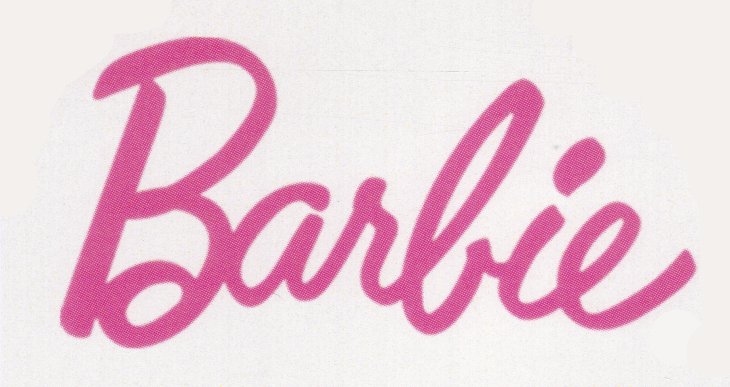 Art. 77510 € 18,00
Telo 70x140
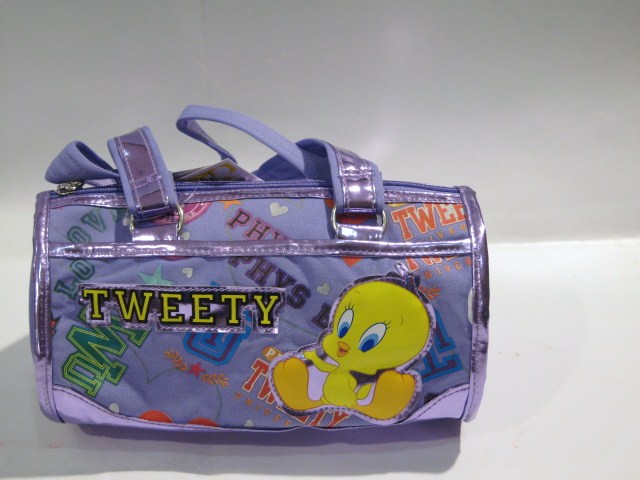 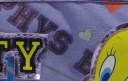 Viola
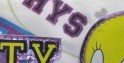 Bianco
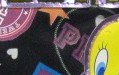 Nero
Art. 77056 € 19,50
26x13x13
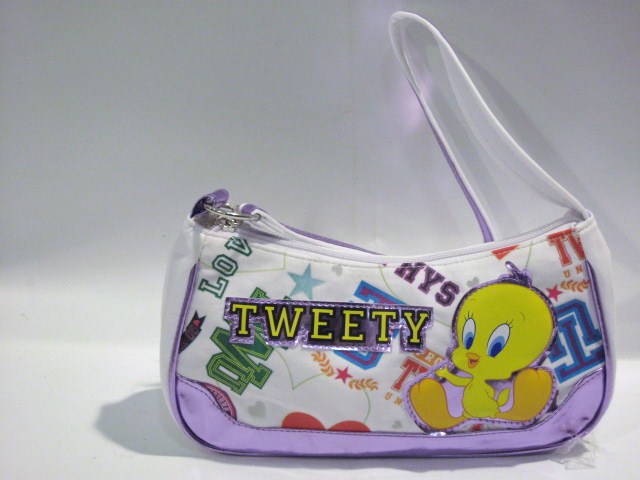 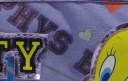 Viola
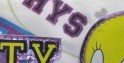 Bianco
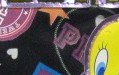 Nero
Art. 77058 € 16,00
19,5x15x6,5
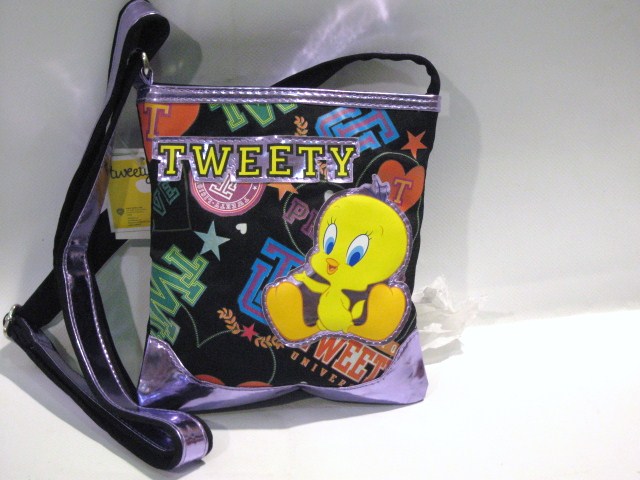 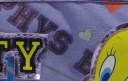 Viola
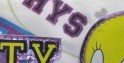 Bianco
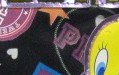 Nero
Art. 77059 € 15,40
16x19,5
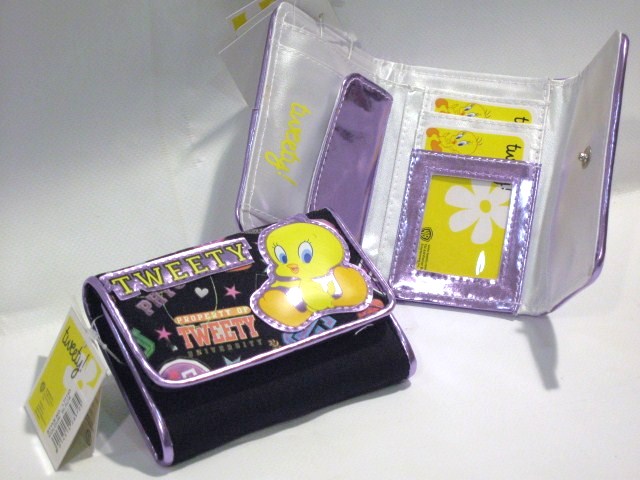 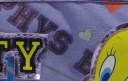 Viola
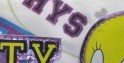 Bianco
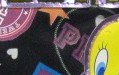 Nero
Art. 77143 € 15,00
12x8,5
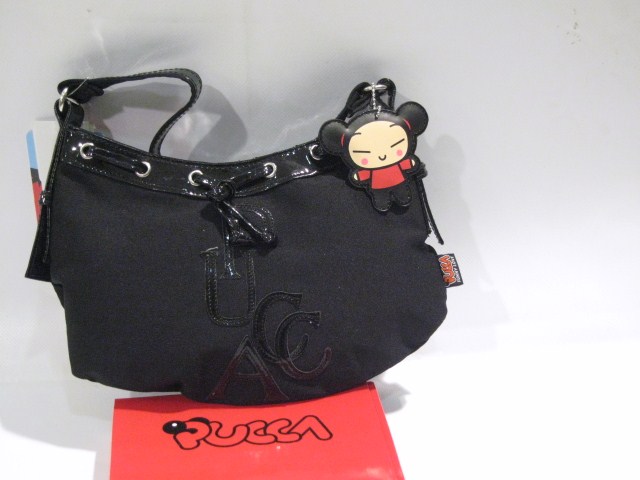 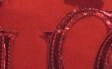 Rosso
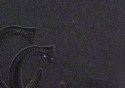 Nero
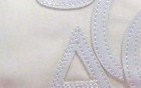 Bianco
Art. 77062 € 19,20
30x19
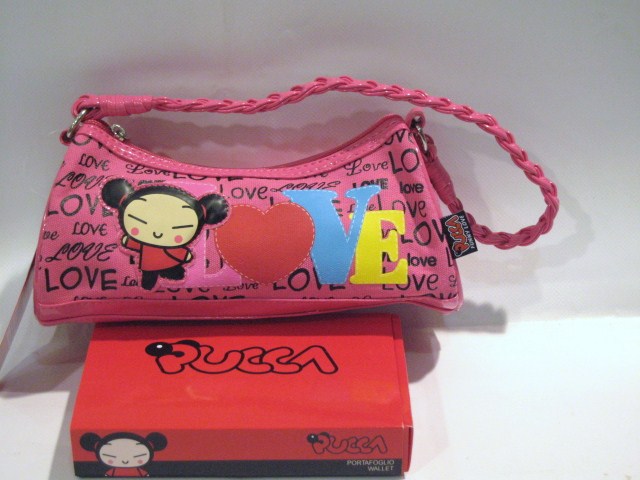 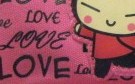 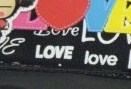 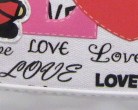 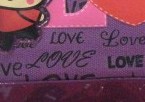 Rosa
Nero
Bianco
Viola
Art. 77067 € 18,20
25,5x11x6,5
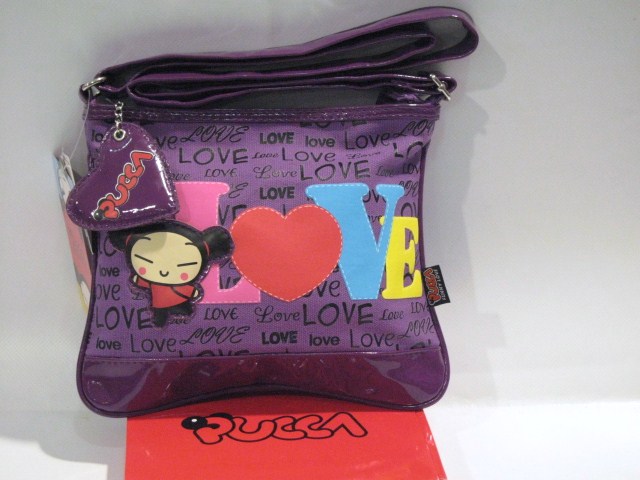 Art. 77068 € 18,80
23,5x19,5
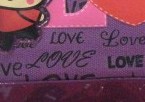 Viola
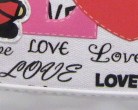 Bianco
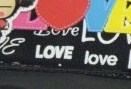 Nero
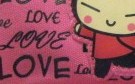 Rosa
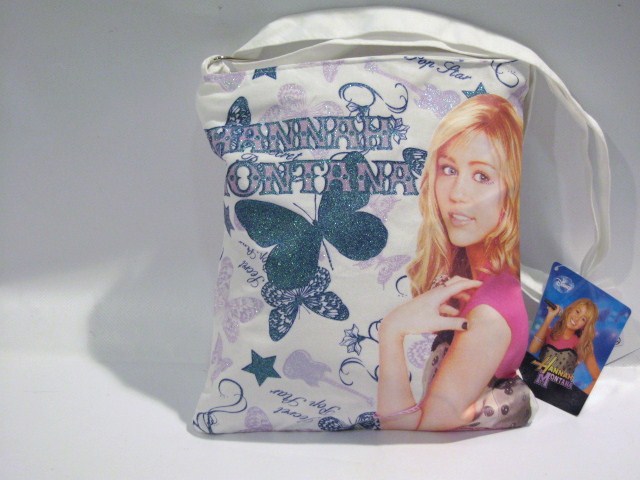 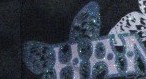 Nero
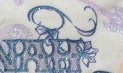 Bianco
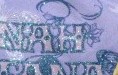 Viola
Art. 77301 € 10,20
25,5x27
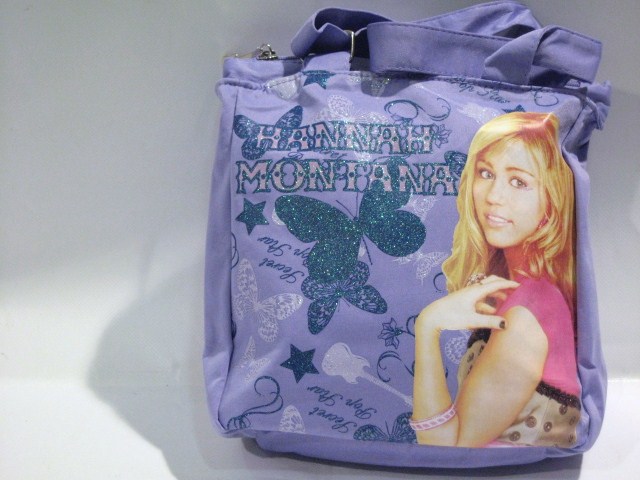 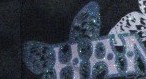 Nero
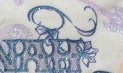 Bianco
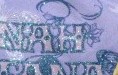 Viola
Art. 77306 € 10,90
23x24x9
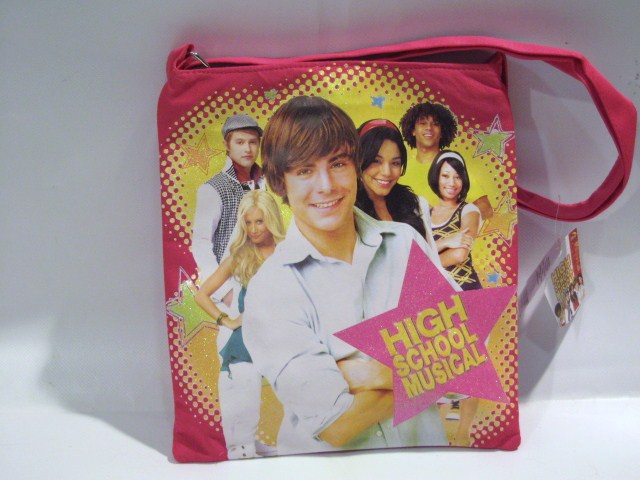 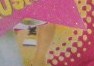 Fuxia
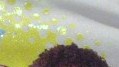 Bianco
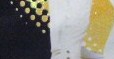 Nero
Art. 77300 € 10,20
25,5x27
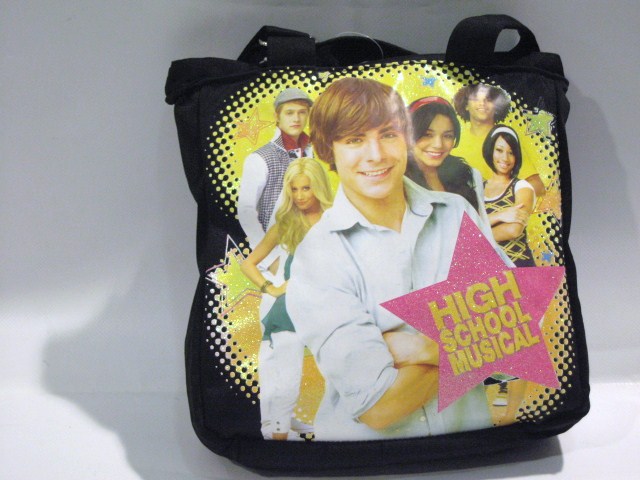 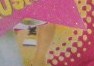 Fuxia
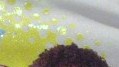 Bianco
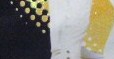 Nero
Art. 77305 € 10,90
23x24x9
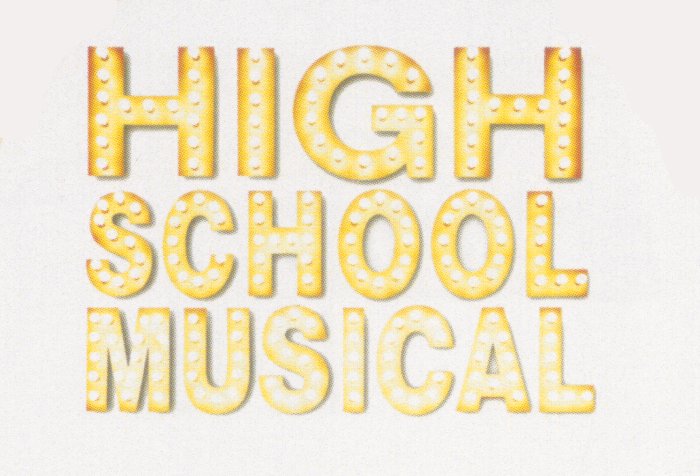 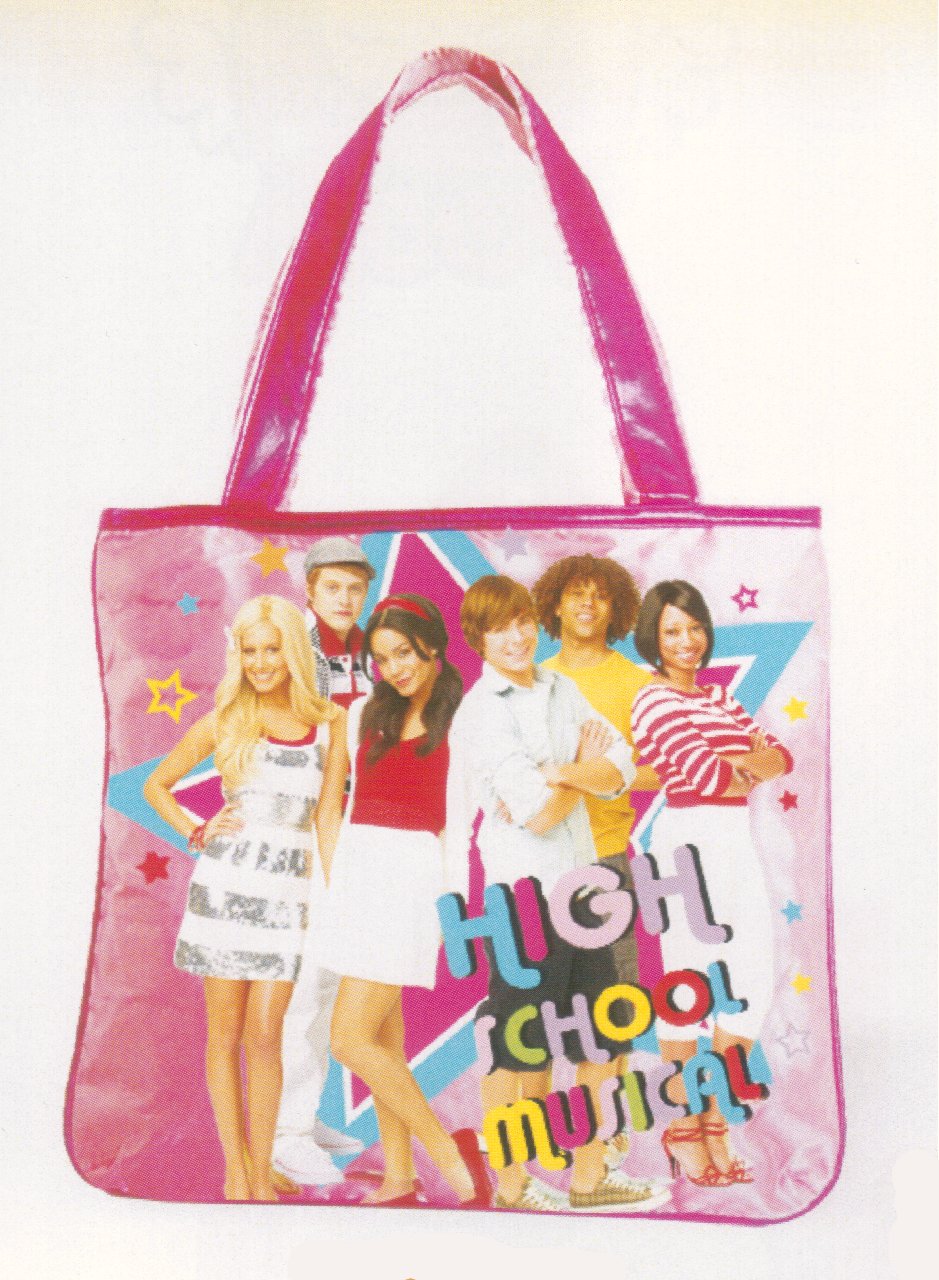 Col. Bianco
   Rosa  
   Nero
Art. 77250 € 12,80
26x26
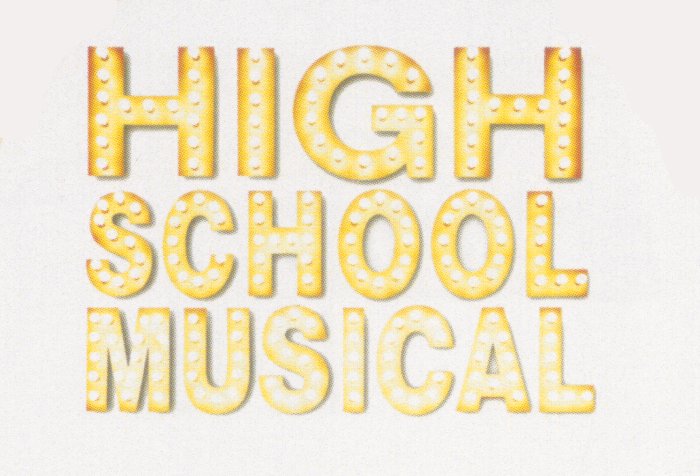 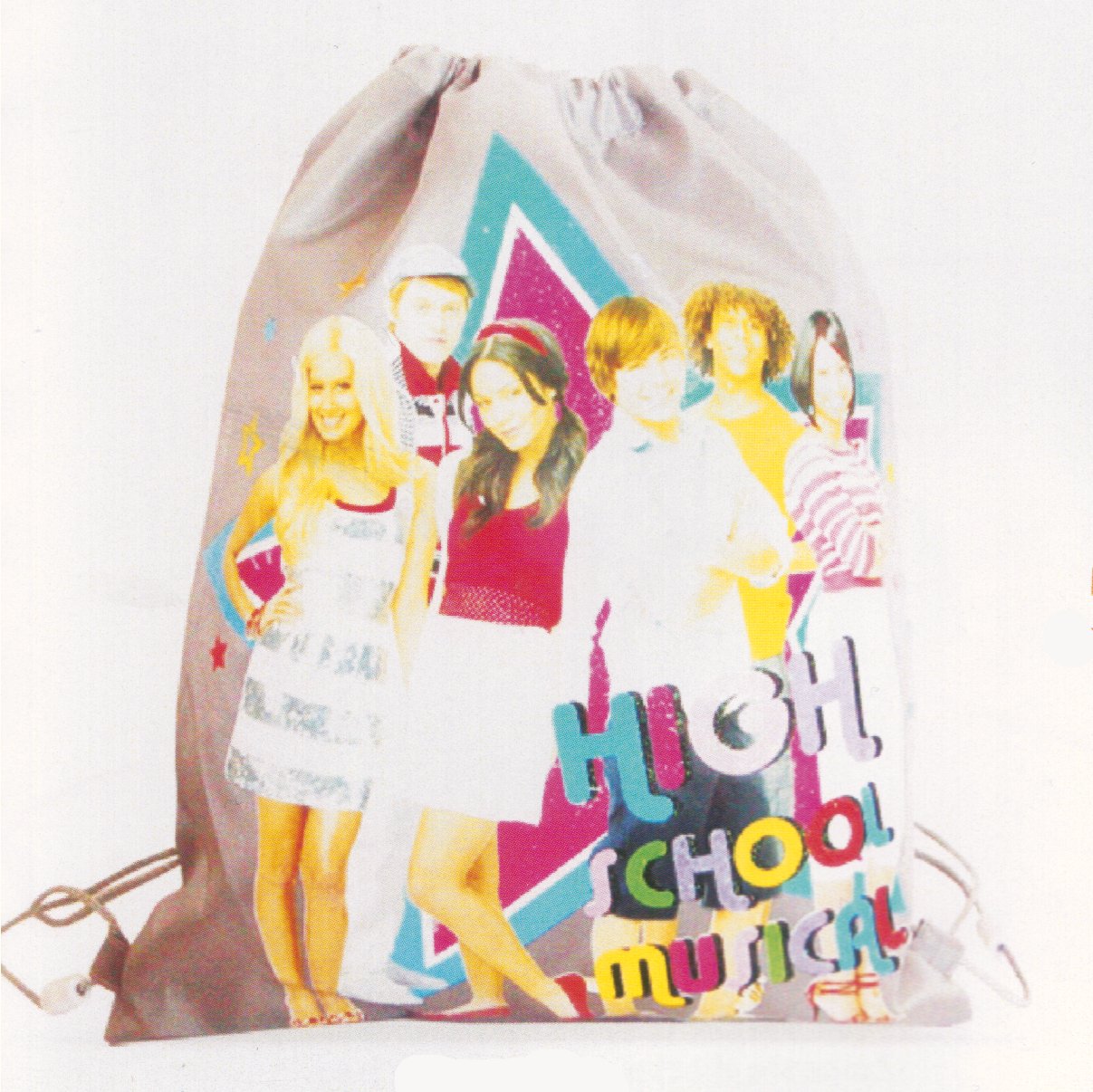 Col. Bianco
   Rosa  
   Nero
Art. 77256 € 8,20
31x39
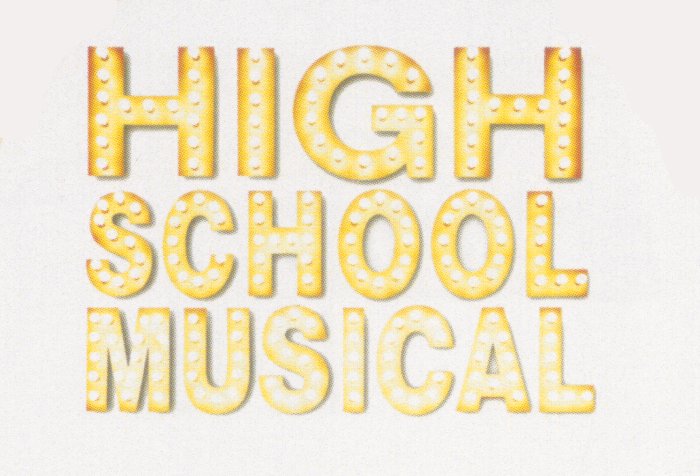 Col. Bianco
   Rosa  
   Nero
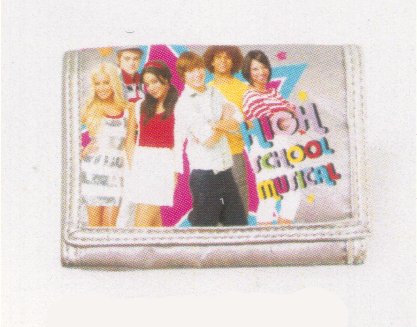 Art. 77257 € 8,00
12,5x9
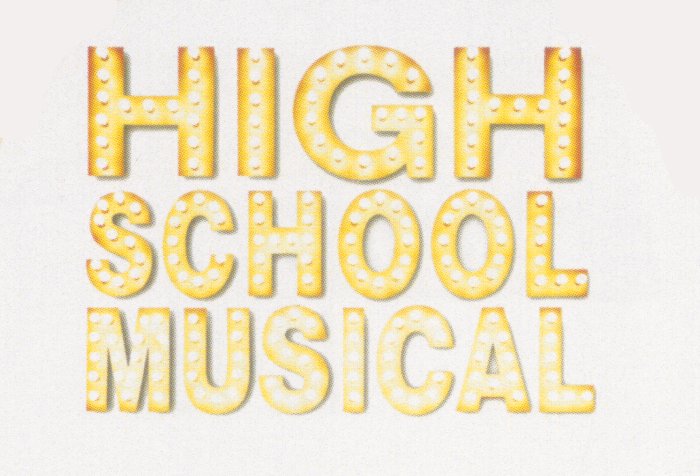 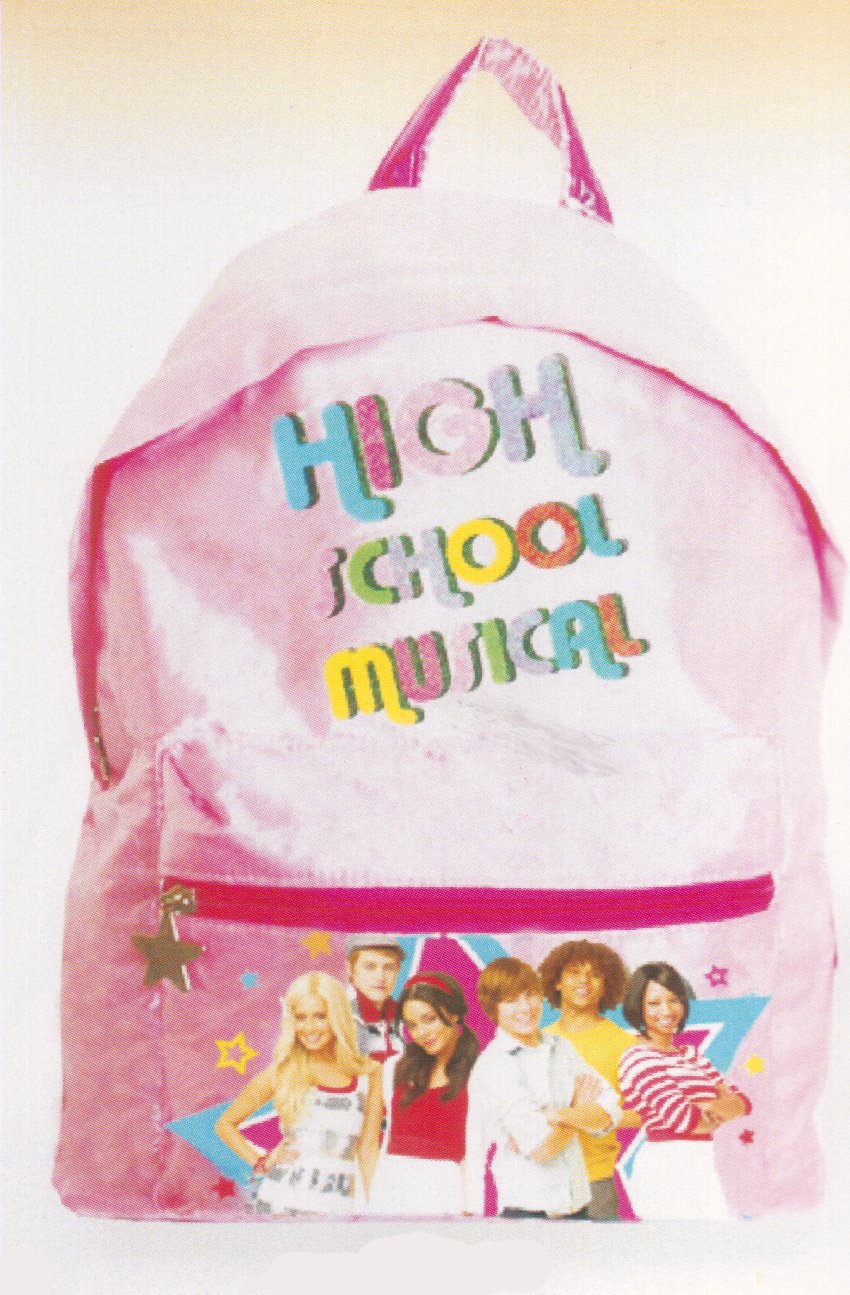 Col. Bianco
   Rosa  
   Nero
Art. 77258 € 17,50 (-)
27x33x13